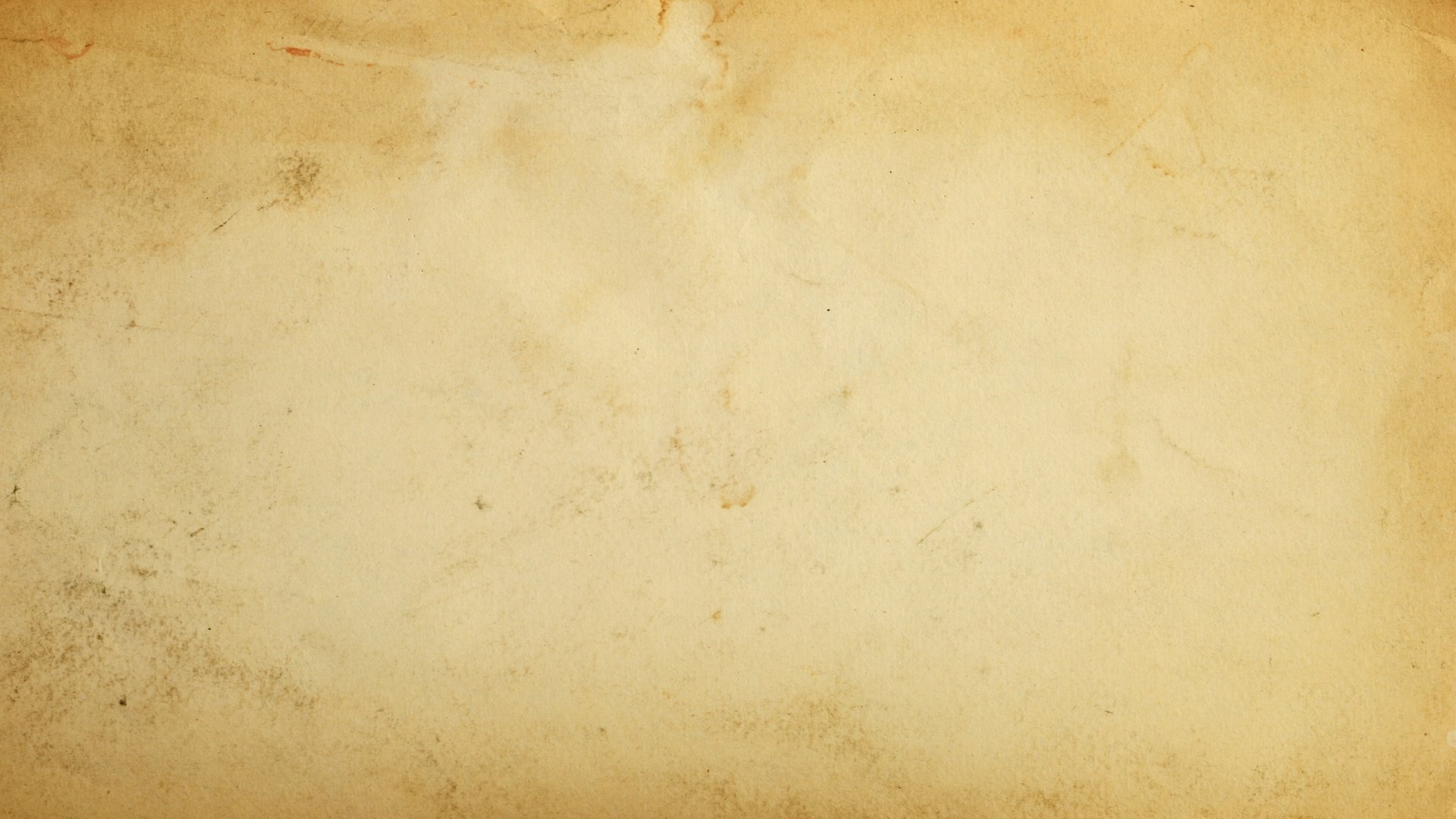 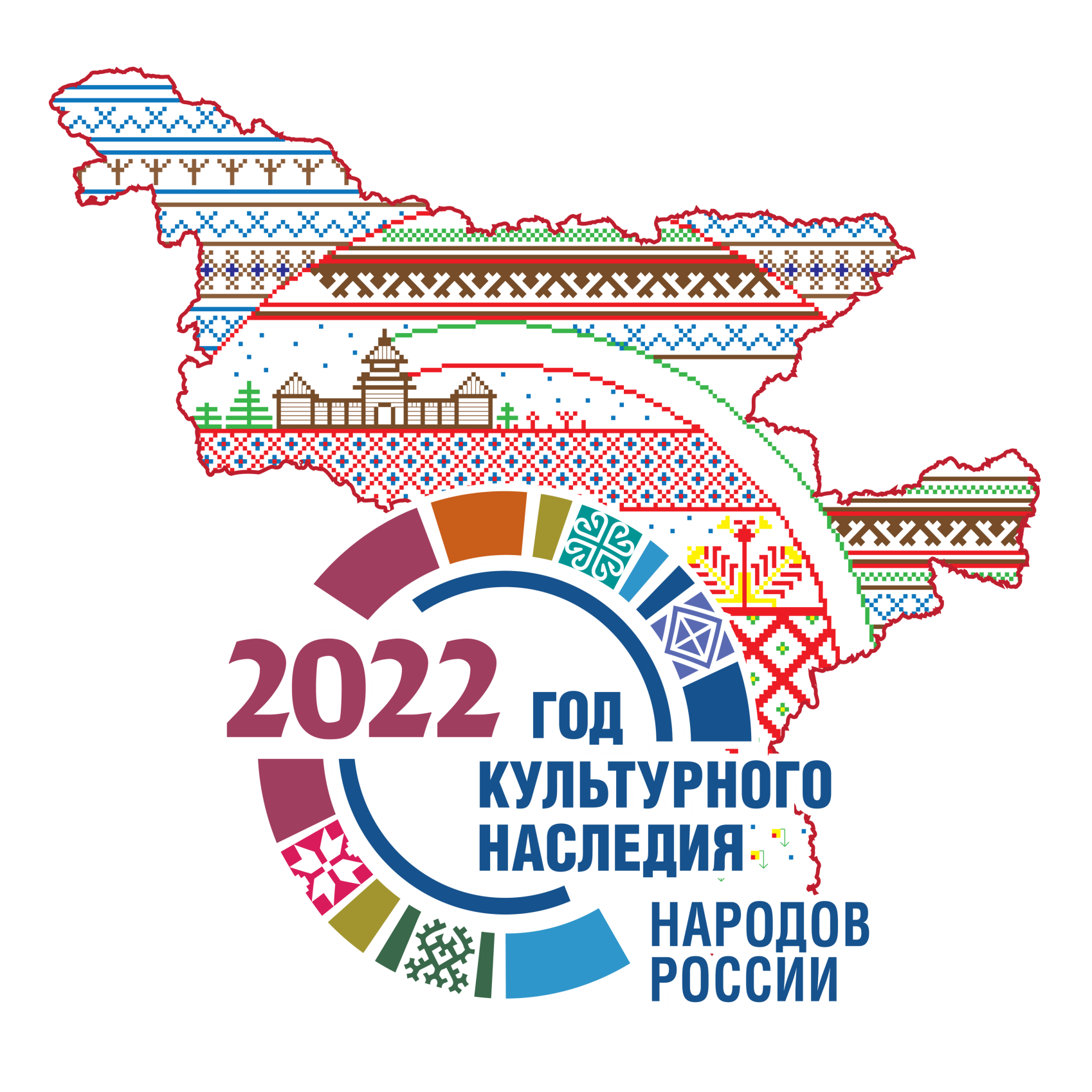 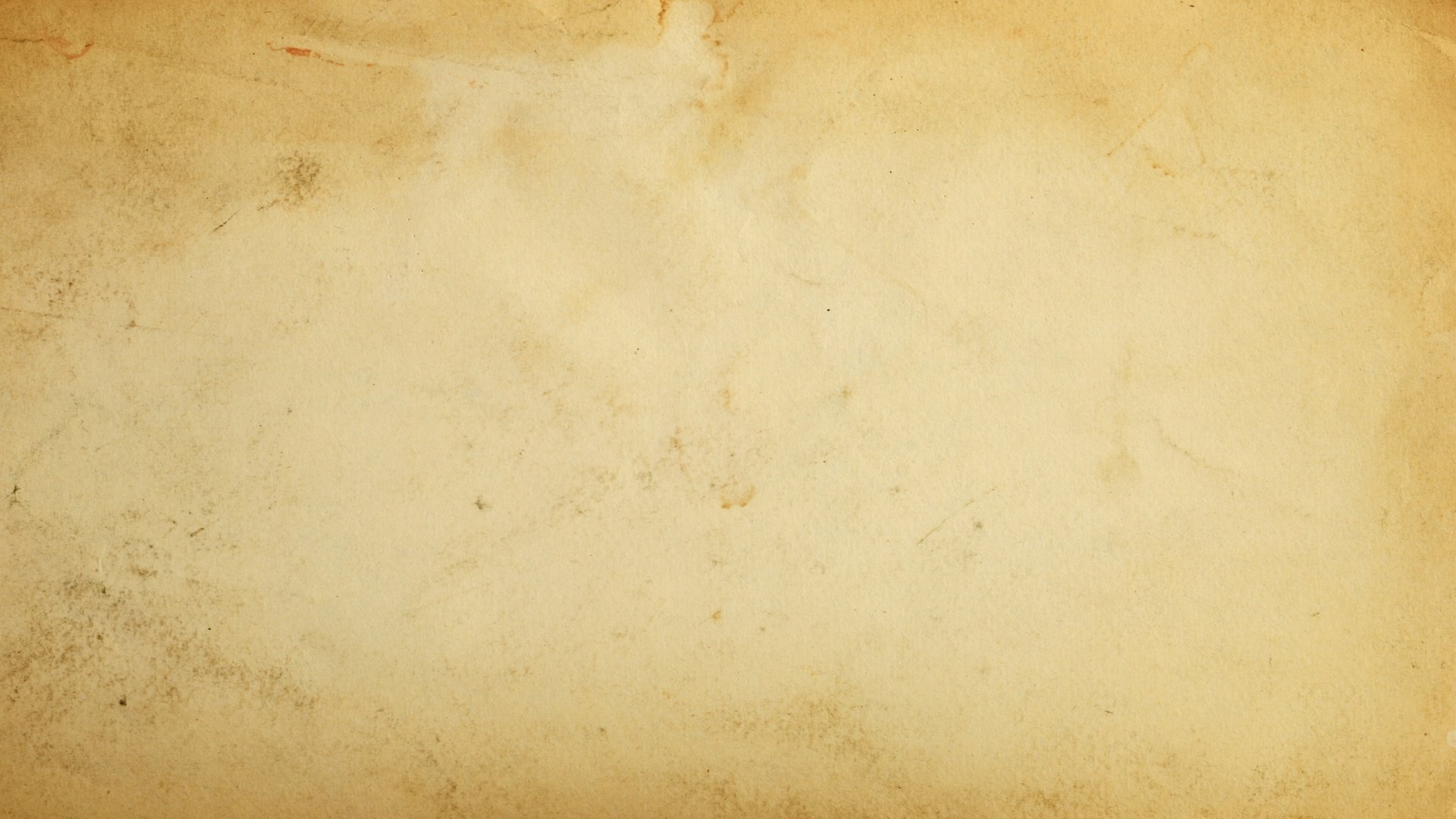 Год культурного наследия народов России.Инновационные формы работы в подготовительной к школе группе №6 «Капитошка» МАДОУ №541
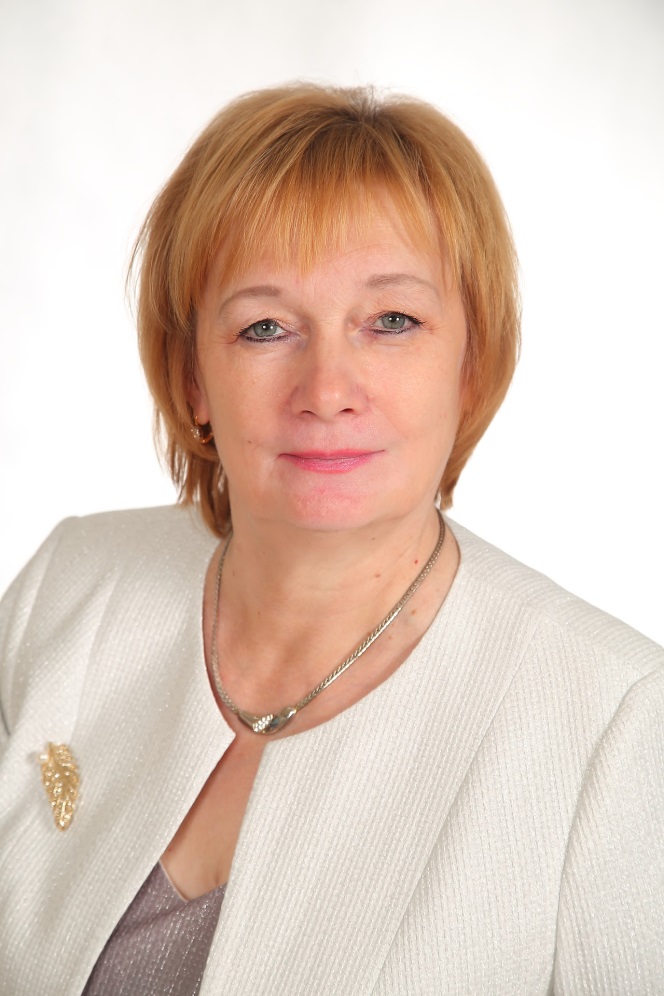 Скорикова 
Людмила Владимировна
воспитатель ВКК
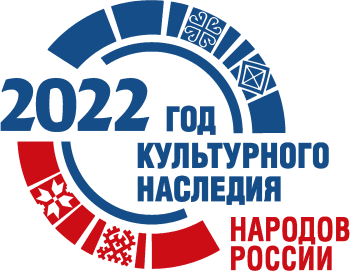 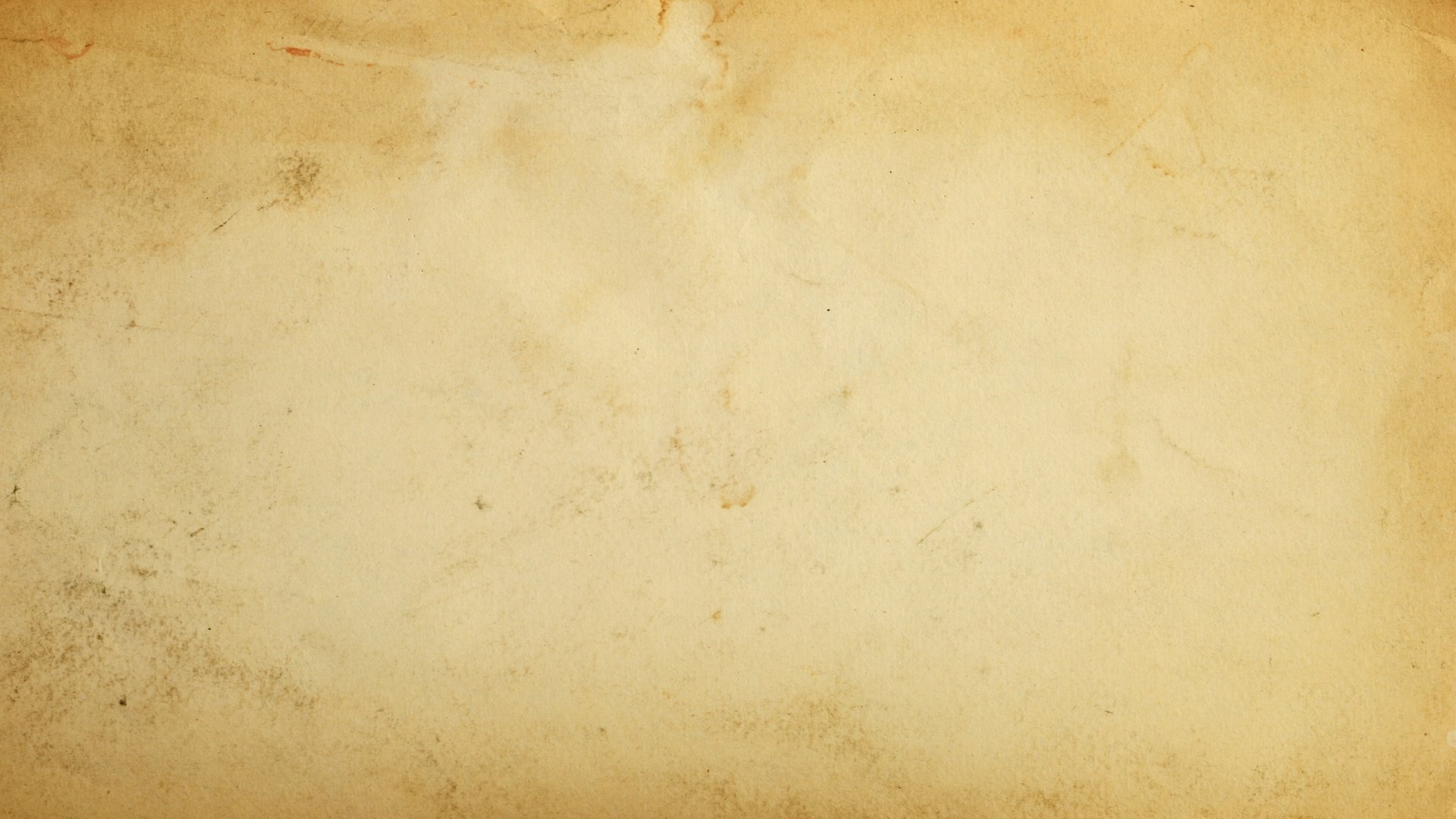 Год культурного наследия народов России.Инновационные формы работы в подготовительной к школе группе №6 «Капитошка» МАДОУ №541
Цель: приобщить воспитанников подготовительной к школе группы №6 «Капитошка» к ценностям народной и национальной культуры:
воспитывать у дошкольников любовь и уважение к своему народу;
 формировать толерантное отношение к представителям всех национальностей;
объяснить национальные особенности, прививать чувство собственного достоинства как представителей своего народа.
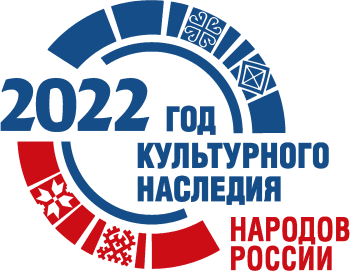 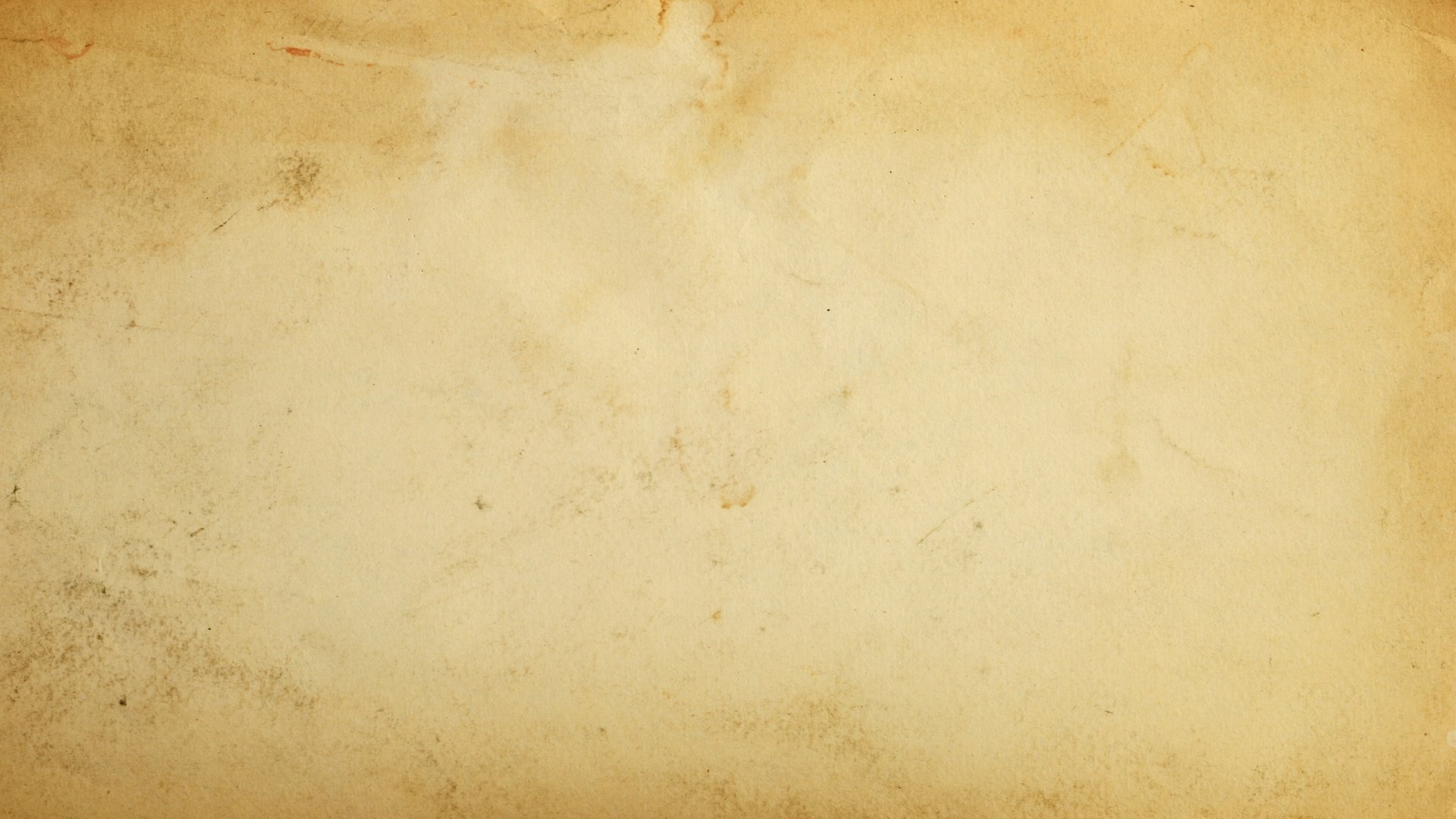 Год культурного наследия народов России.Инновационные формы работы в подготовительной к школе группе №6 «Капитошка» МАДОУ №541
Задачи
Обучающие: 
Приобщать к общенациональным ценностям и нравственным законам жизни;
Знакомить с фольклорными произведениями, национальным бытом, обрядами праздников;
Продолжать знакомить воспитанников с бытом, традициями и обычаями народов России.
Развивающие:
Развивать эмоциональную отзывчивость у  воспитанников на произведения декоративного искусства, формировать основы эстетического воспитания;
Пробуждать любознательность в области народного декоративно-прикладного искусства.
Воспитывающие:
Формировать у воспитанников уважительное отношение к народной культуре, традициям, обычаям народов России, народному творчеству;
Формировать толерантное отношение к представителям всех национальностей;
Воспитывать любовь и уважение к своему народу;
Продолжать уделять особое внимание нравственно-патриотическому воспитанию.
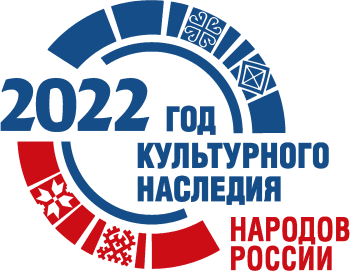 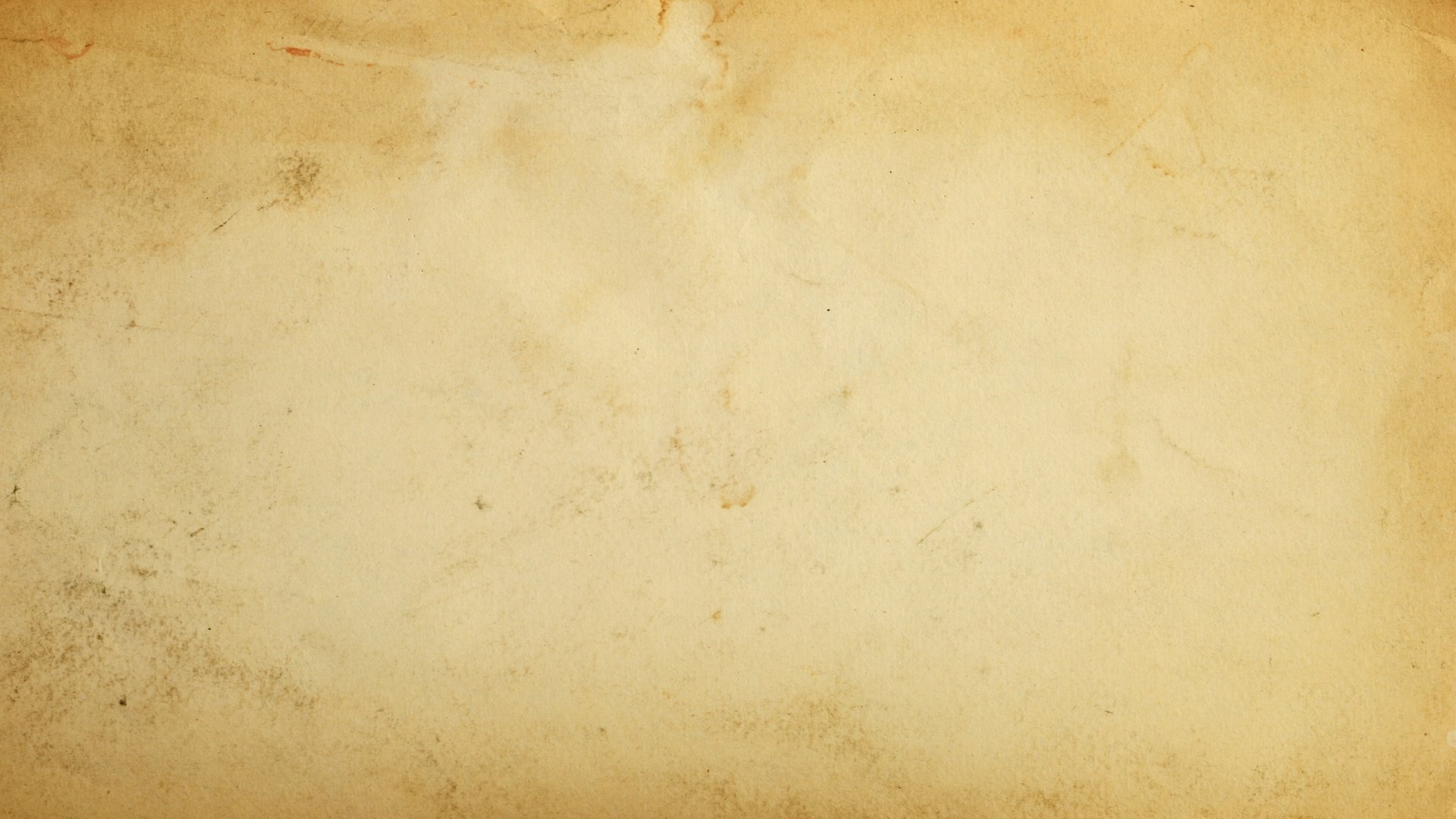 Городской конкурс - акцияМини-музей ЧЕМОДОМИК, в котором живут сказки народов России БАБА – ЯГА
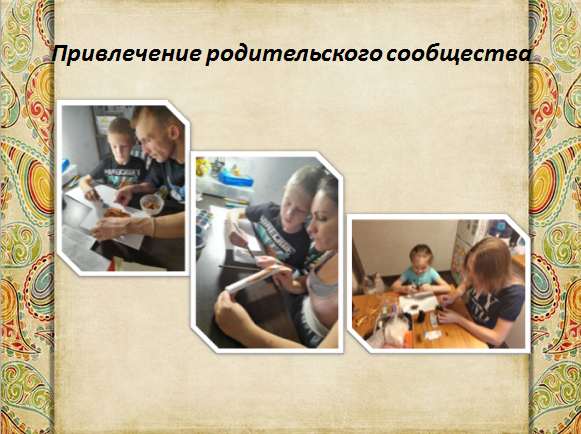 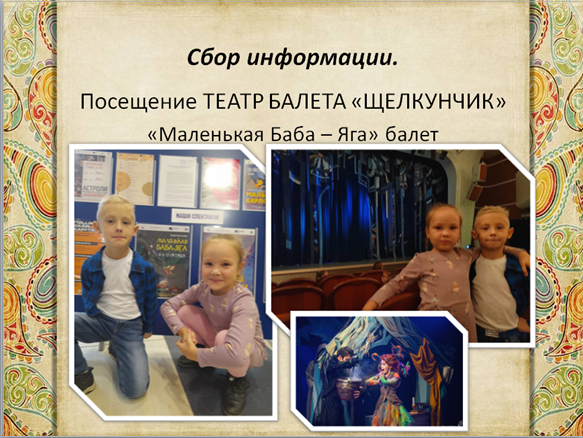 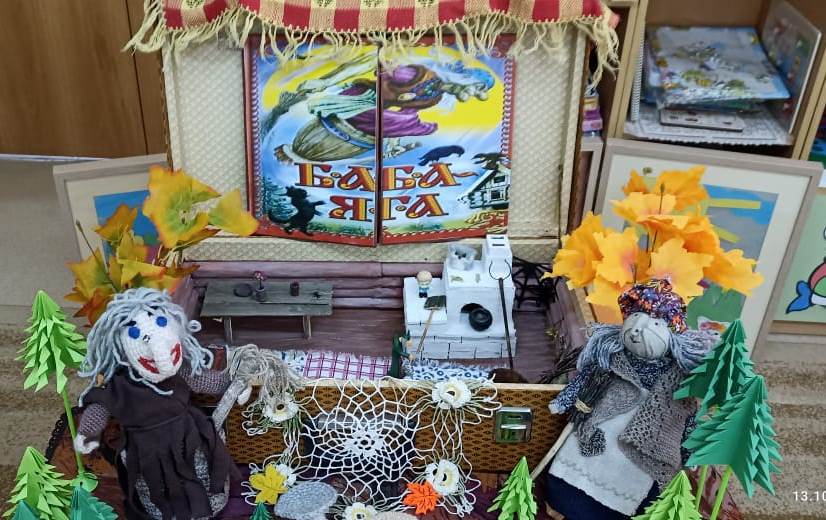 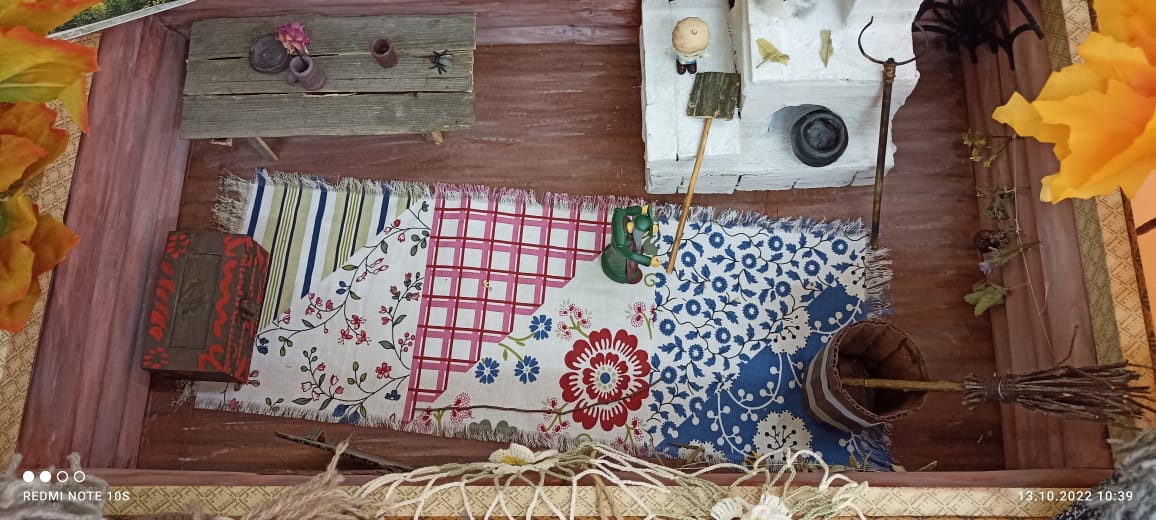 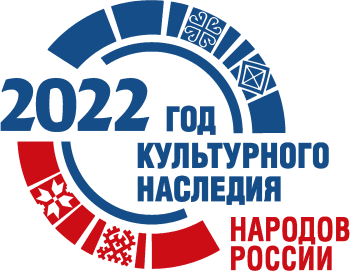 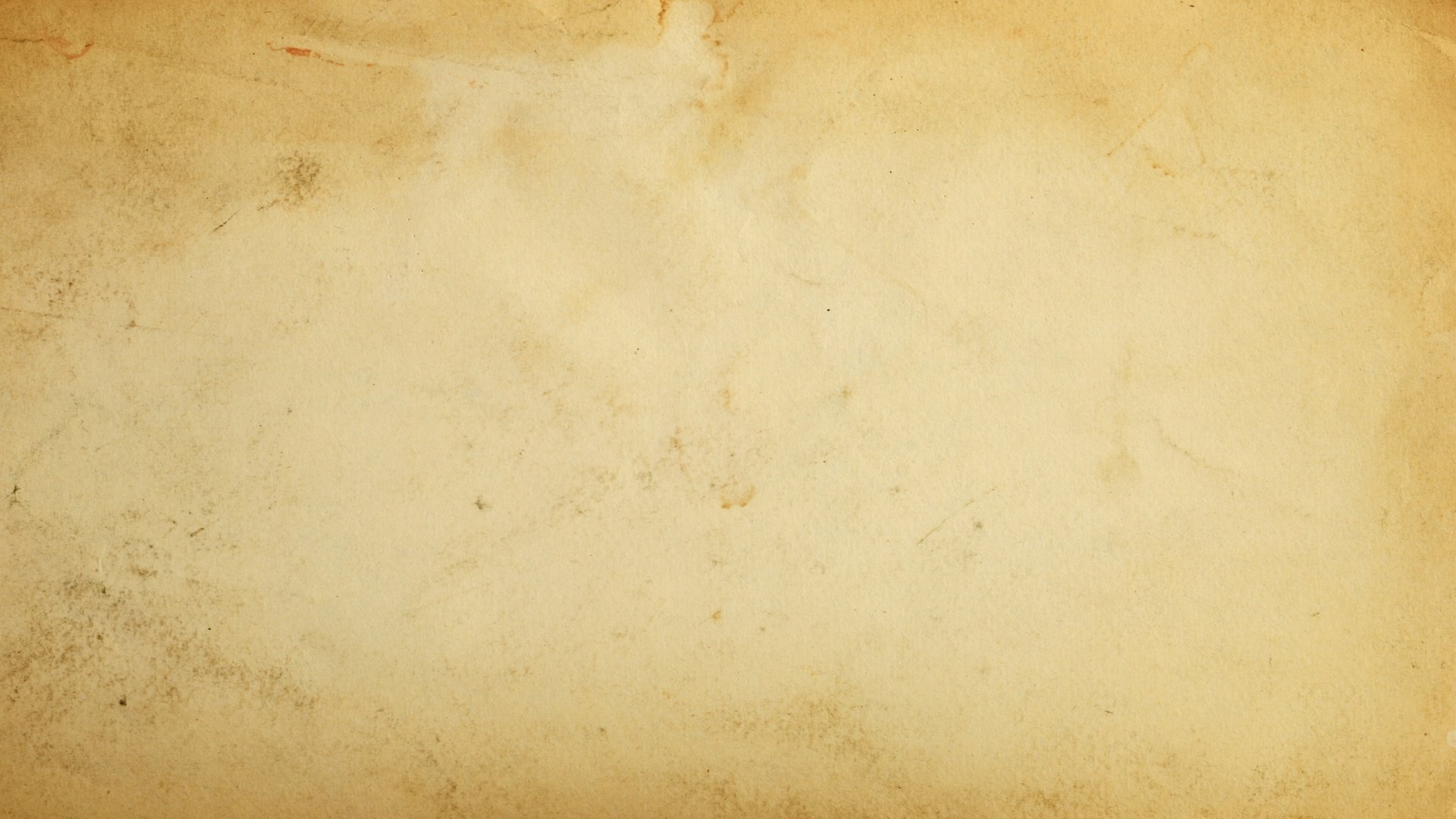 Городской конкурс - акцияМини-музейРУССКАЯ НАРОДНАЯ ТРЯПИЧНАЯ КУКЛА
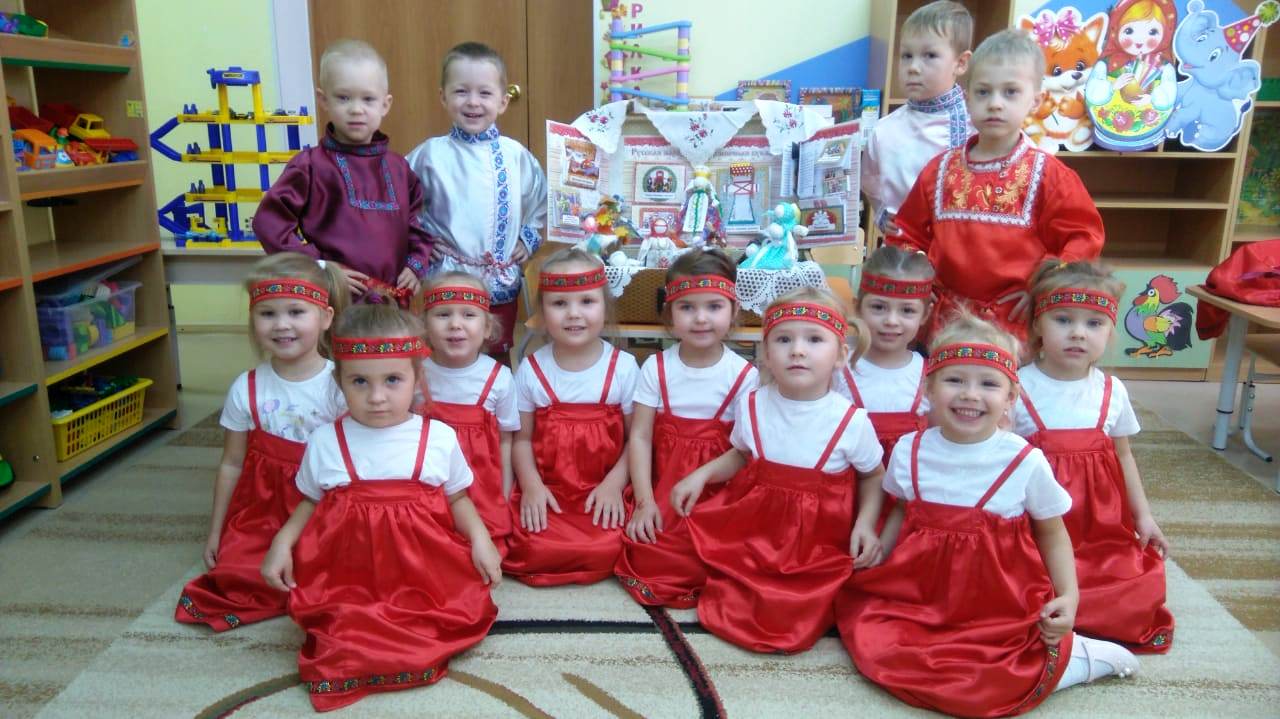 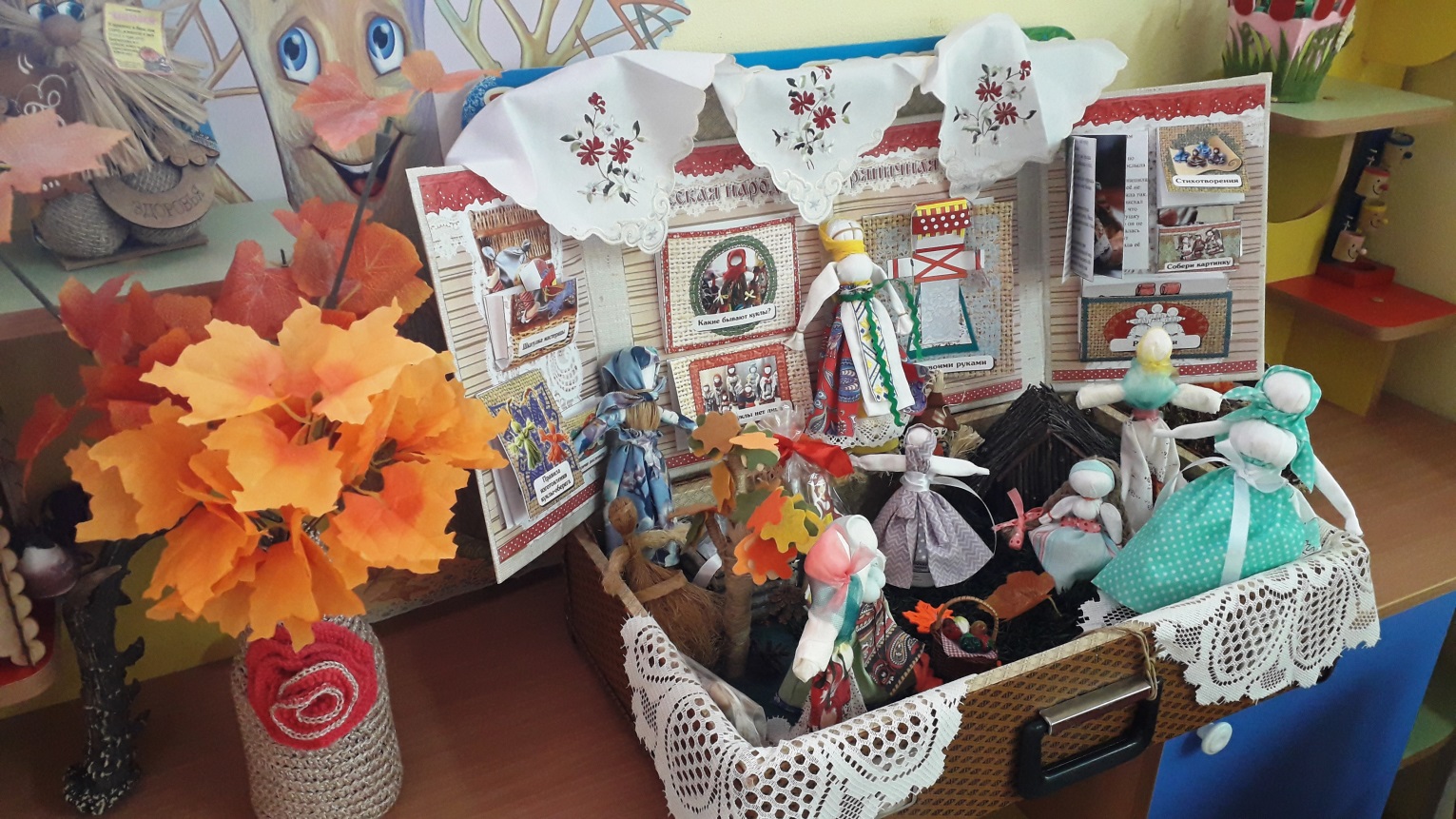 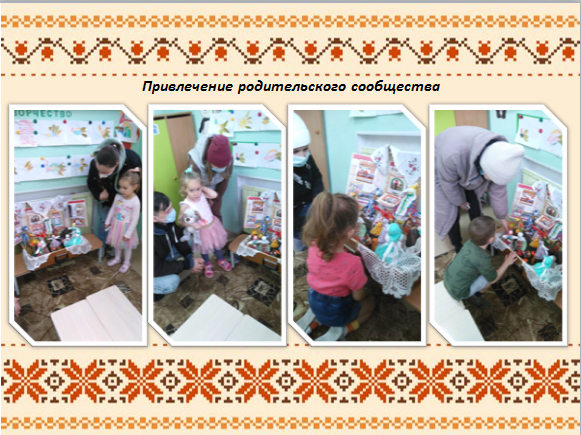 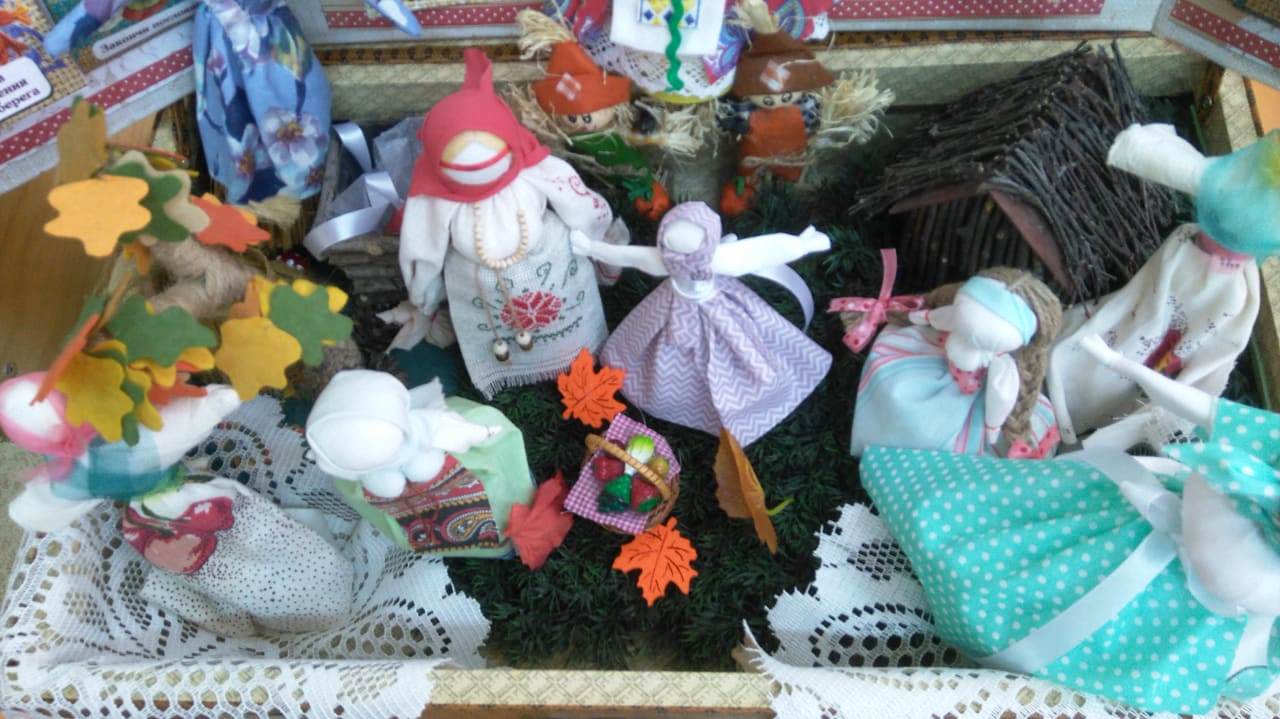 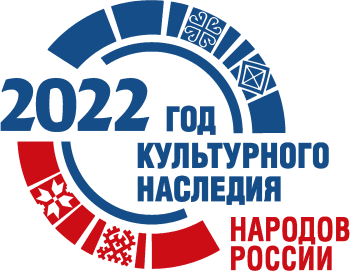 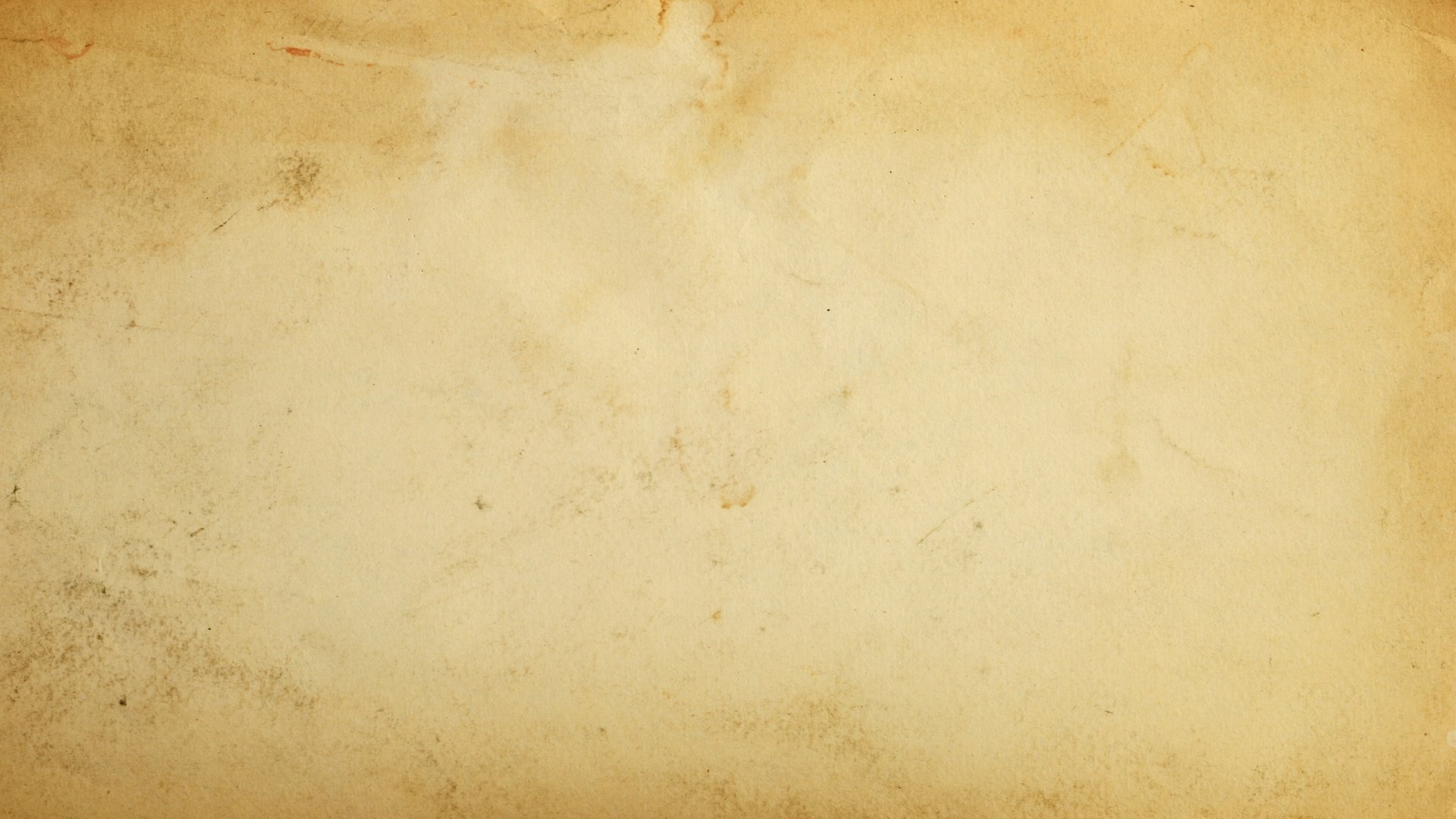 Городской конкурсРоссия – многонациональное государство
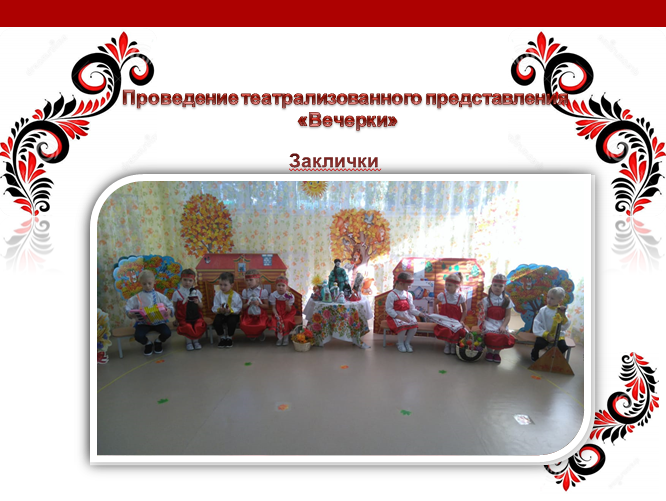 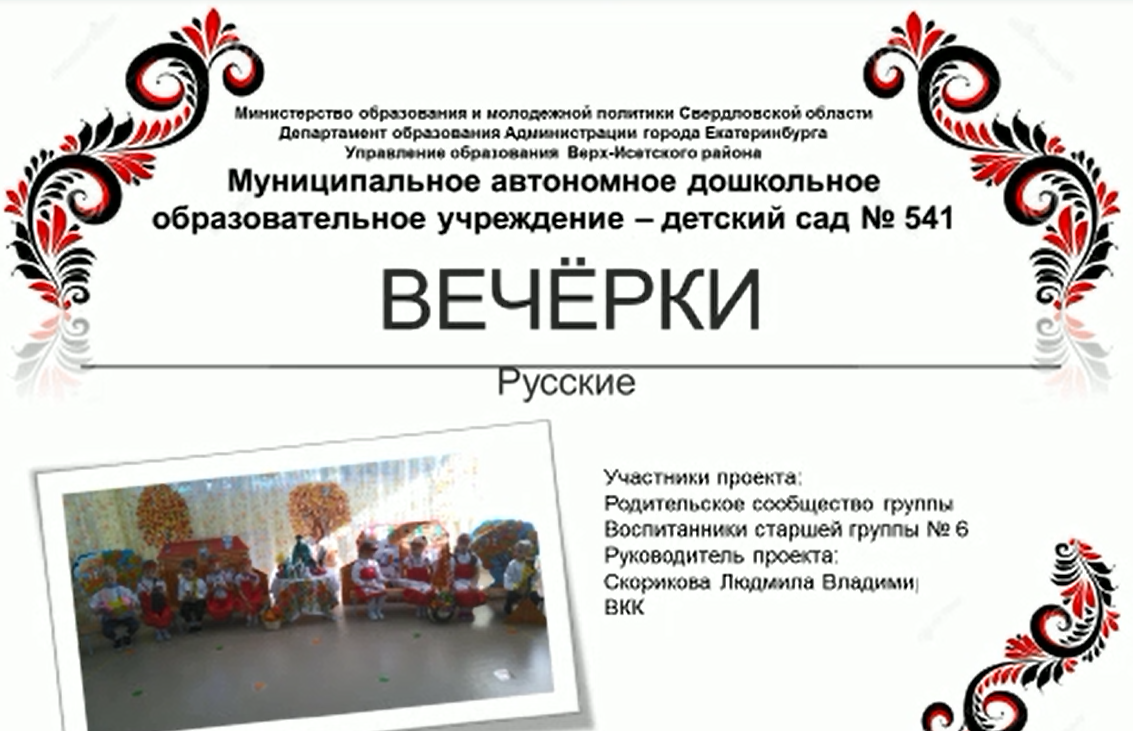 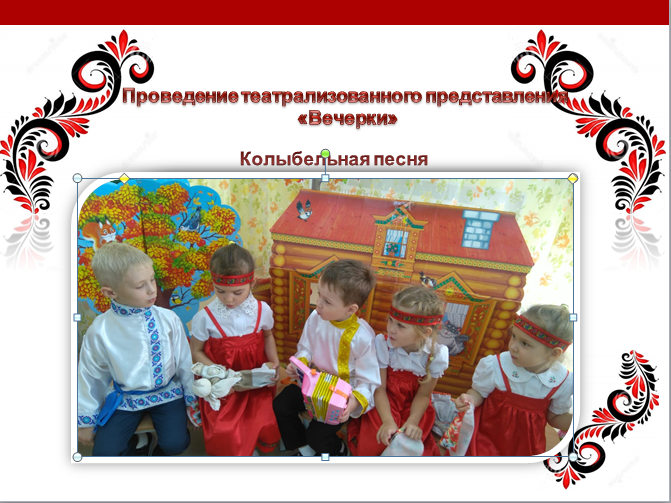 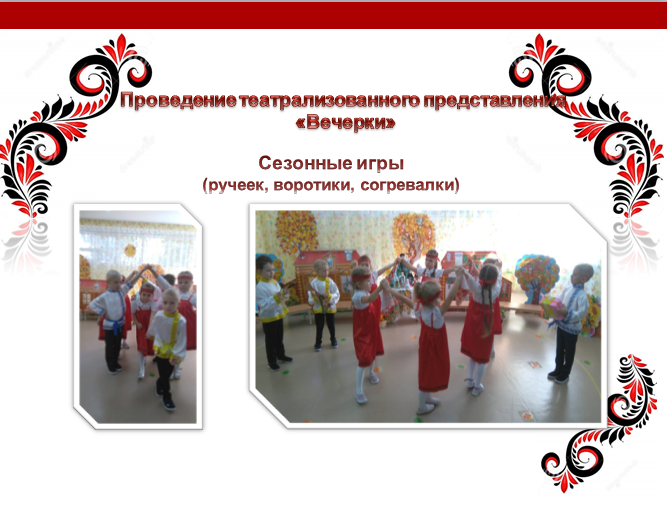 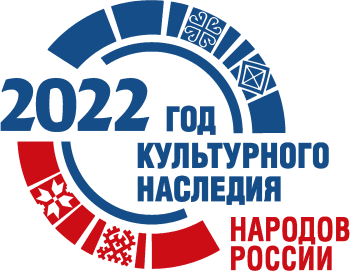 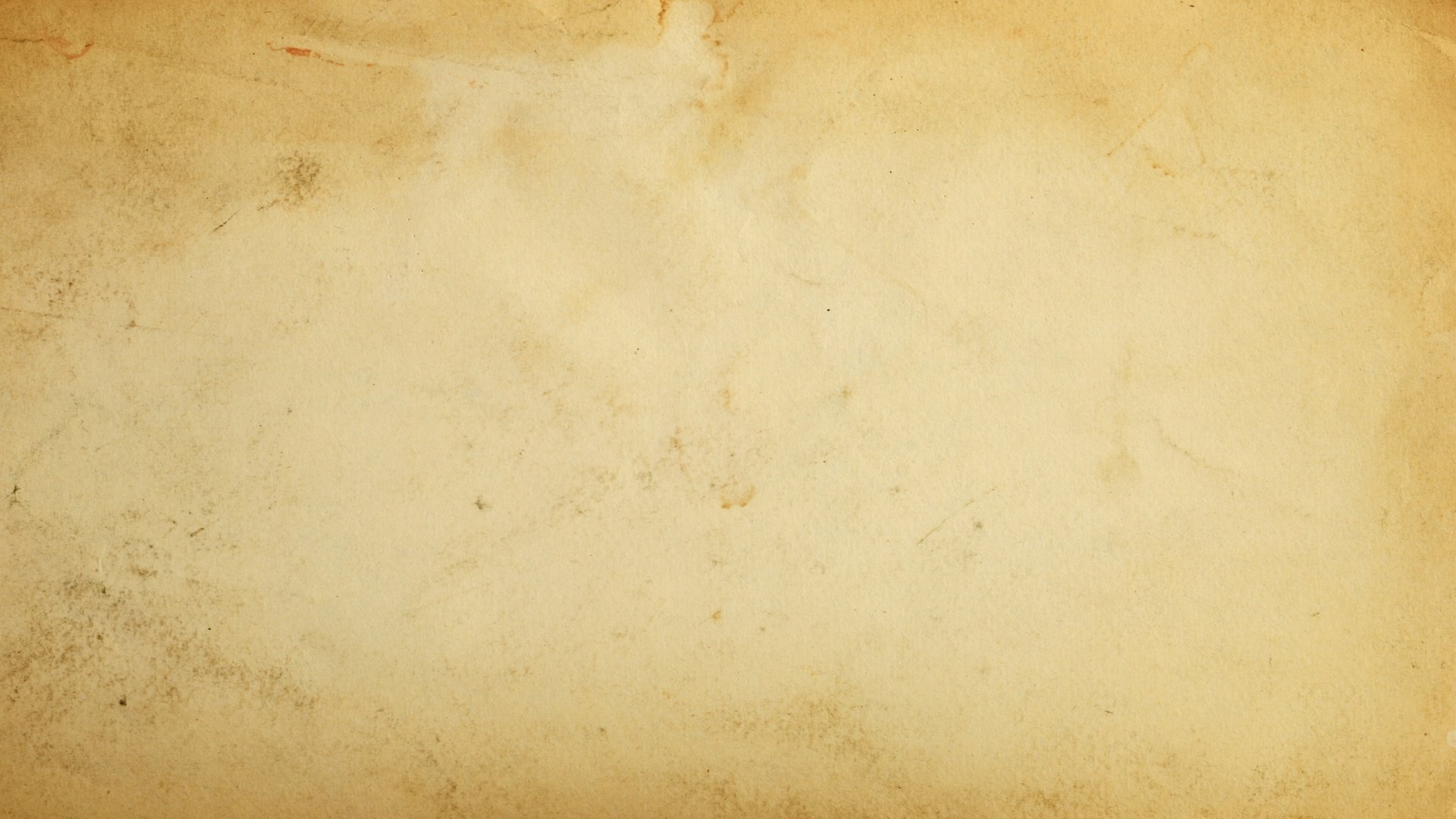 Городской конкурс «Ребенок. Мир. Книга».публикаций в электронном сборнике методических разработок воспитательных мероприятий«Библиоперфоманс»
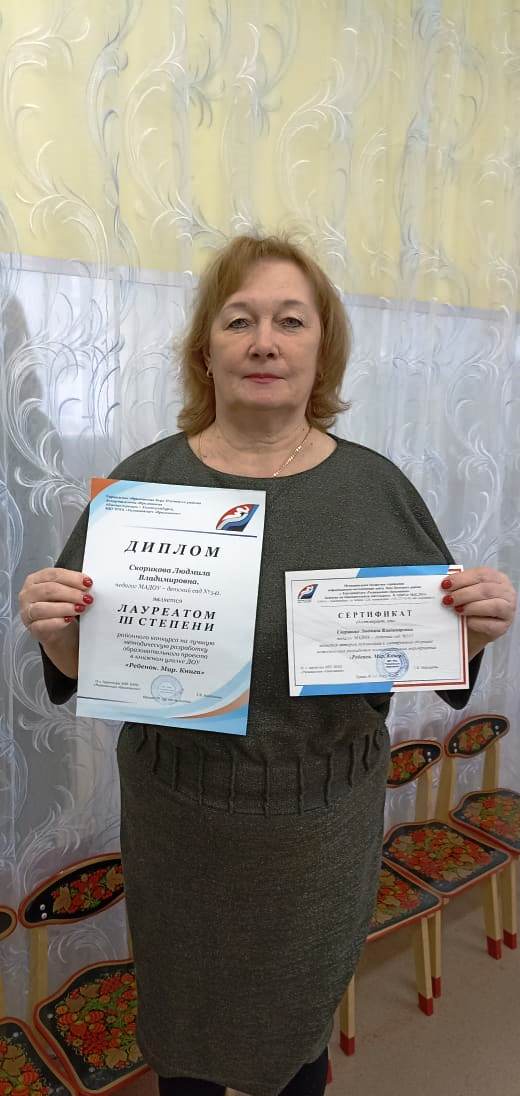 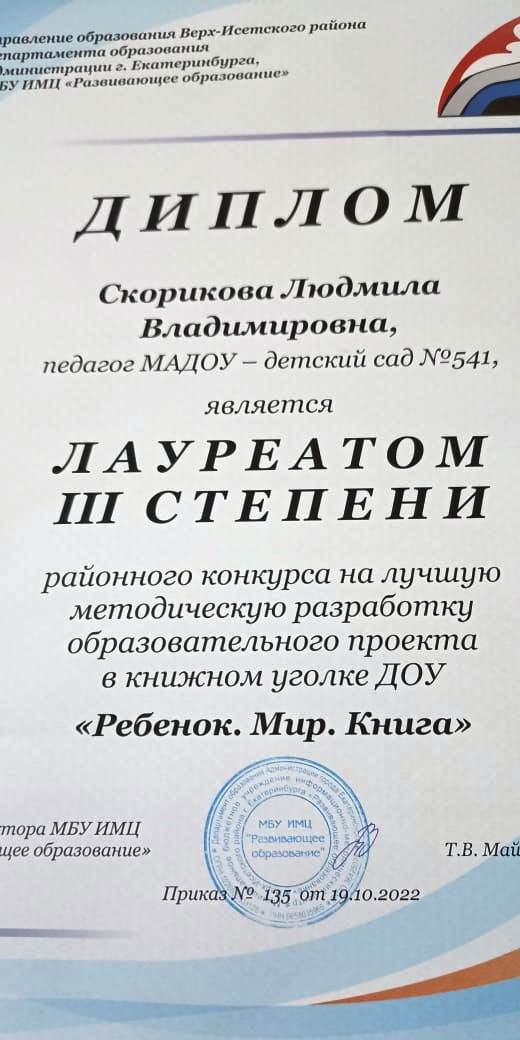 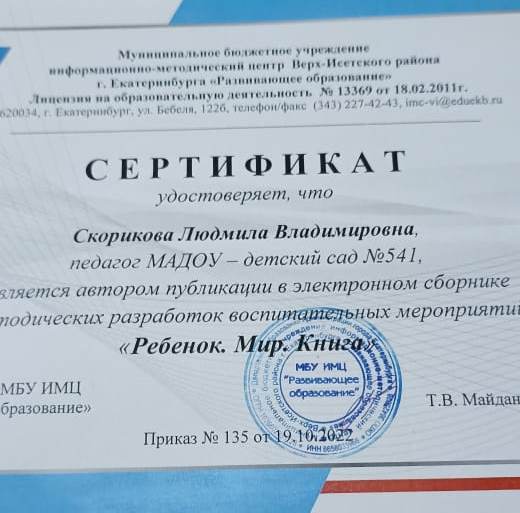 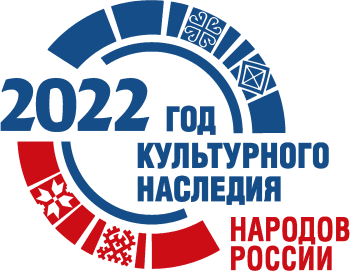 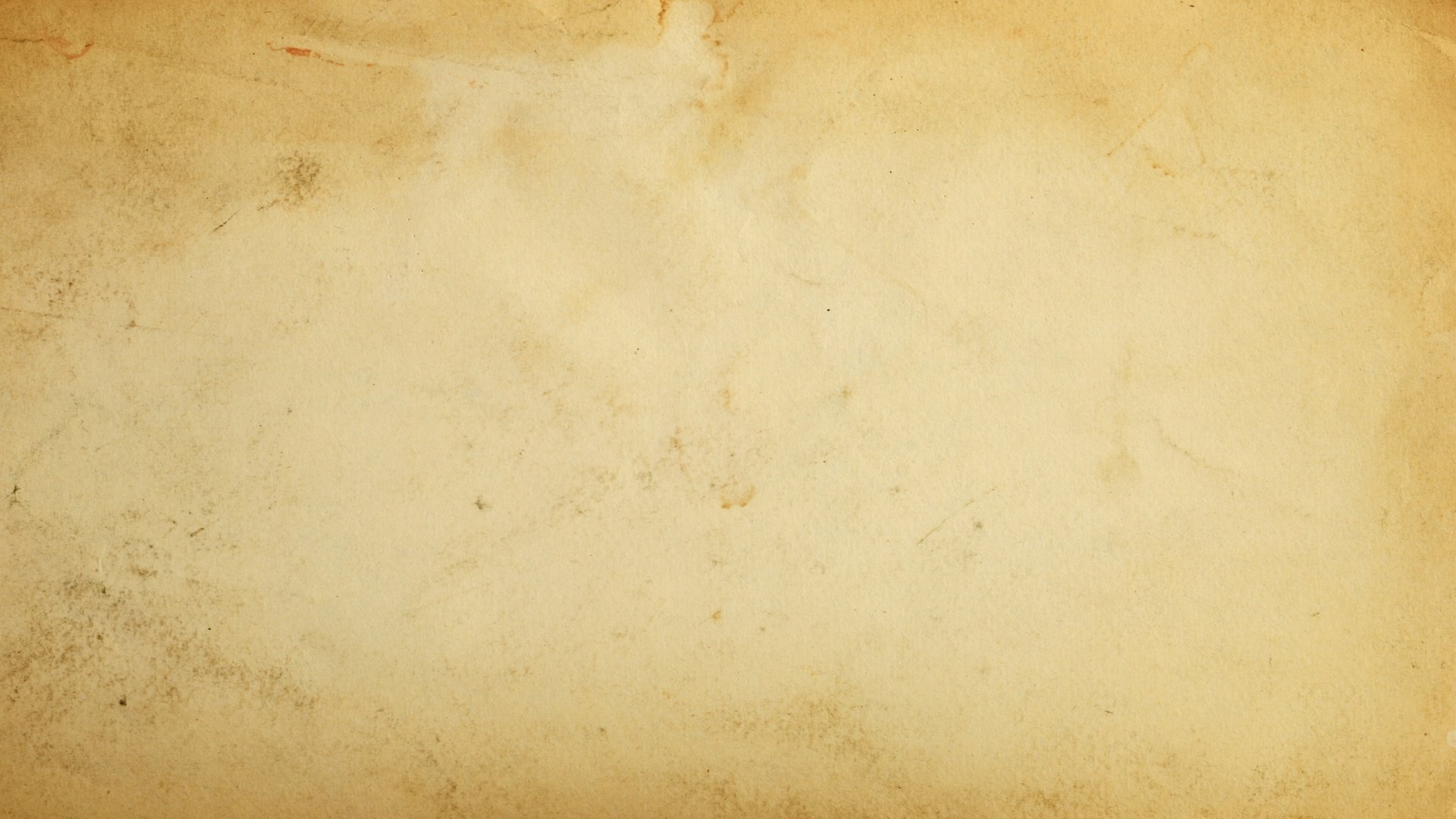 Городской конкурс детского рисунка «ТРИ СТОЛЕТИЯ».
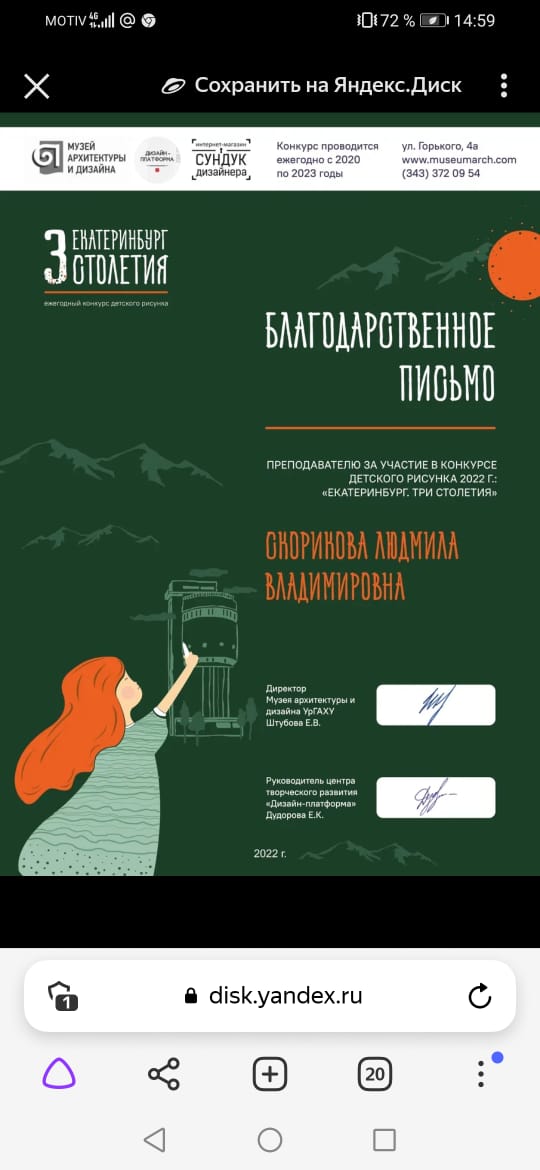 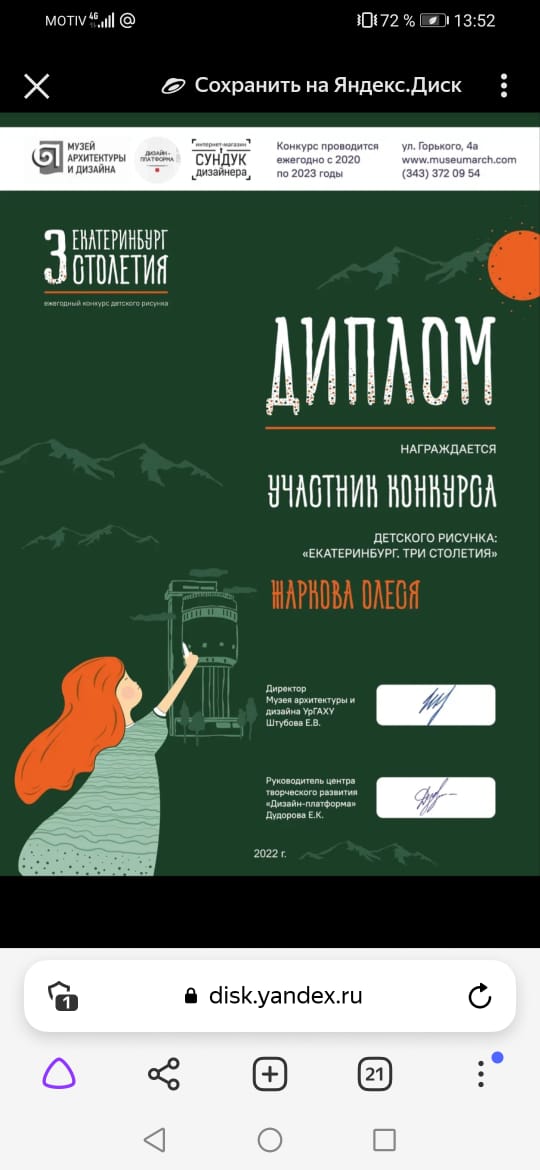 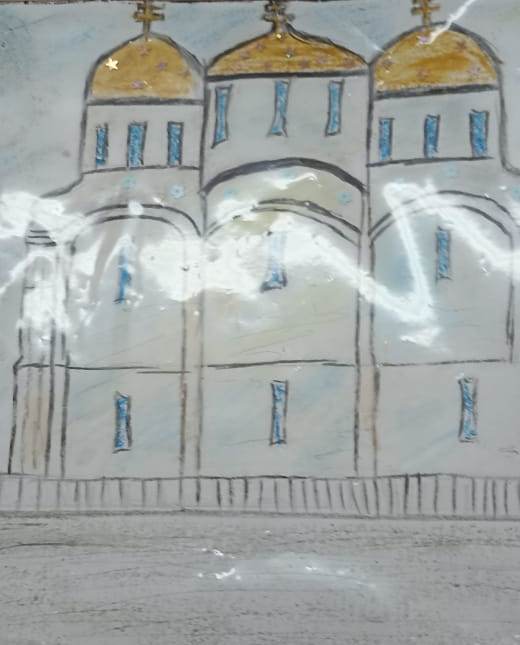 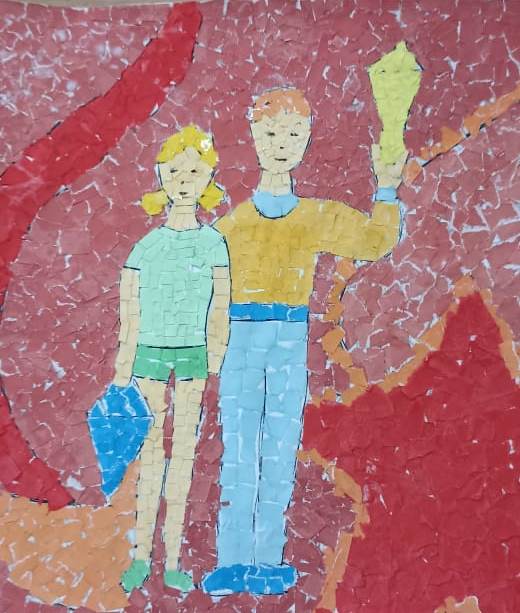 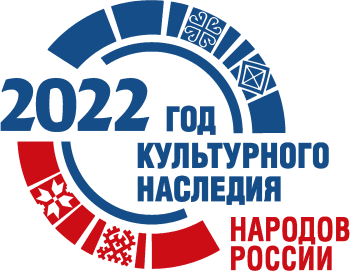 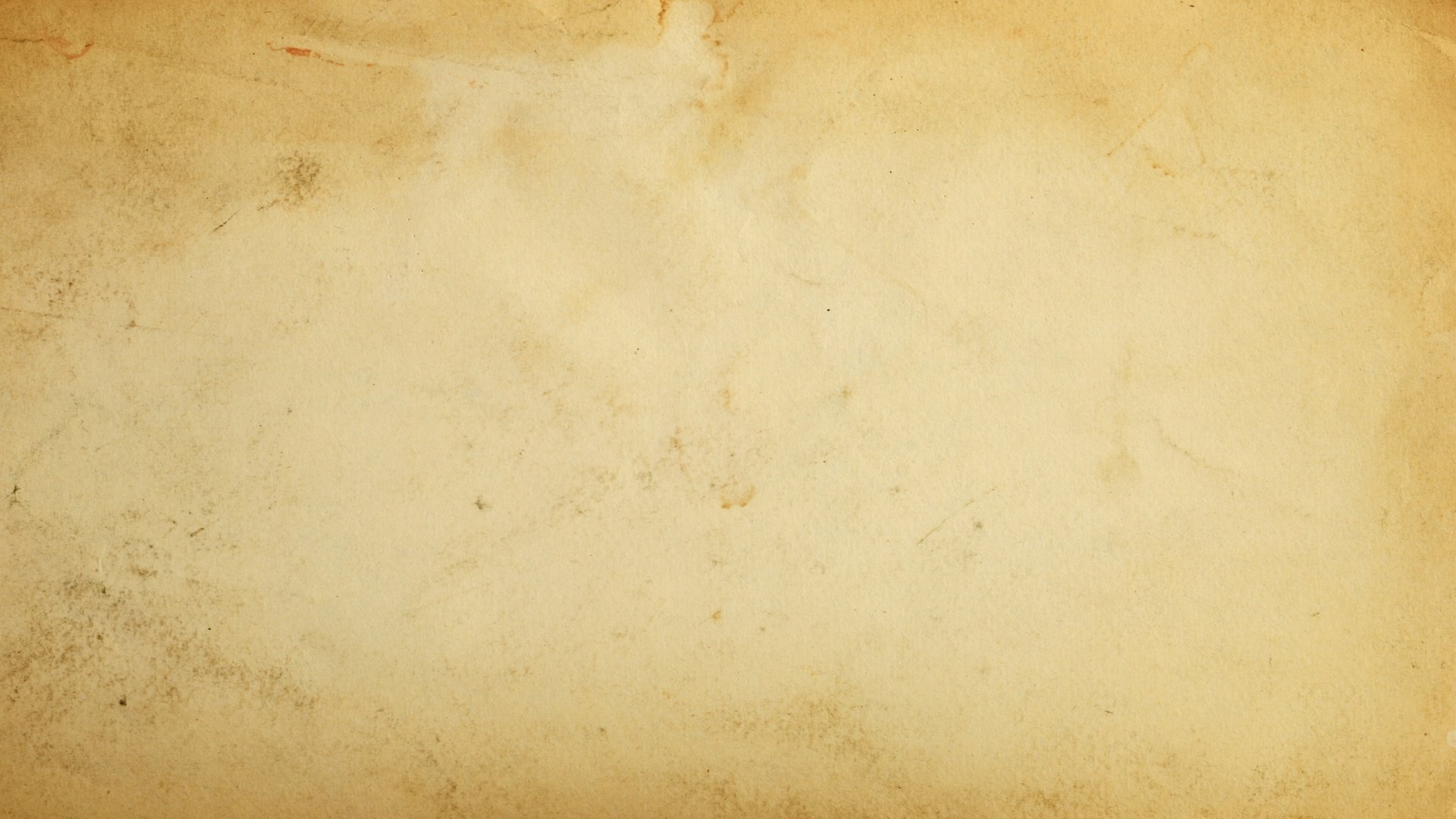 ДЕНЬ НАРОДНОГО ЕДИНСТВА
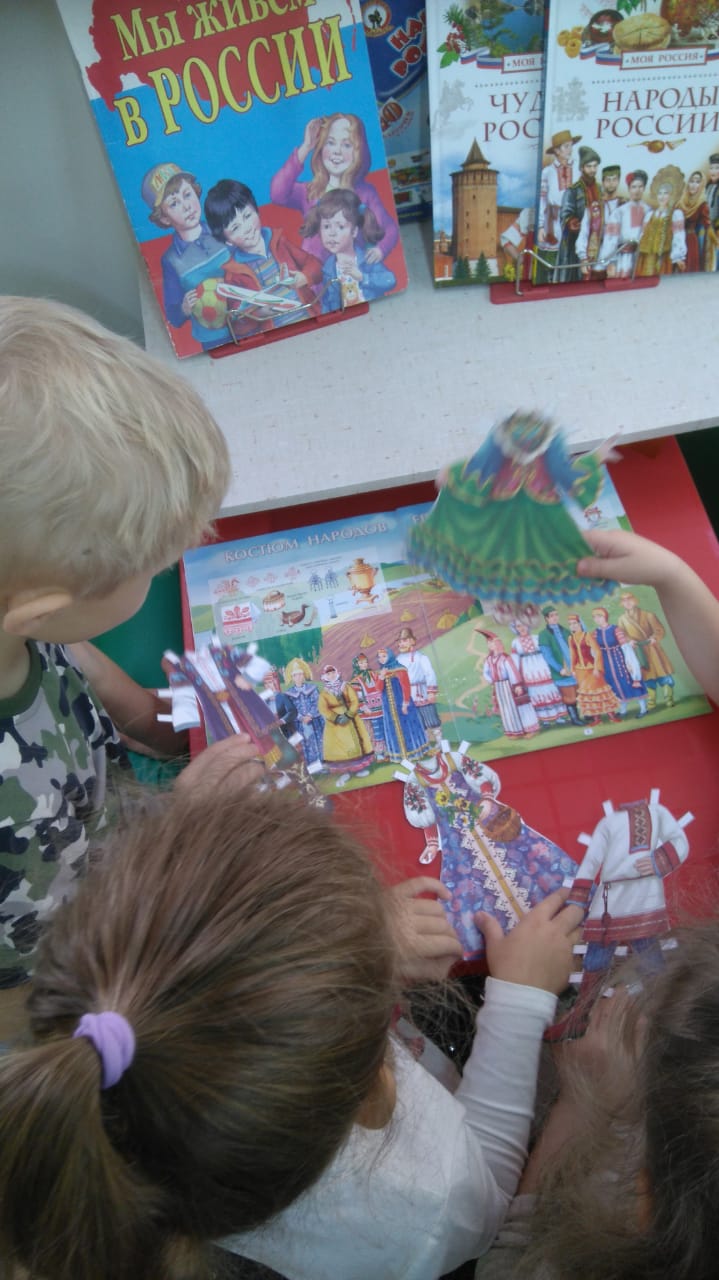 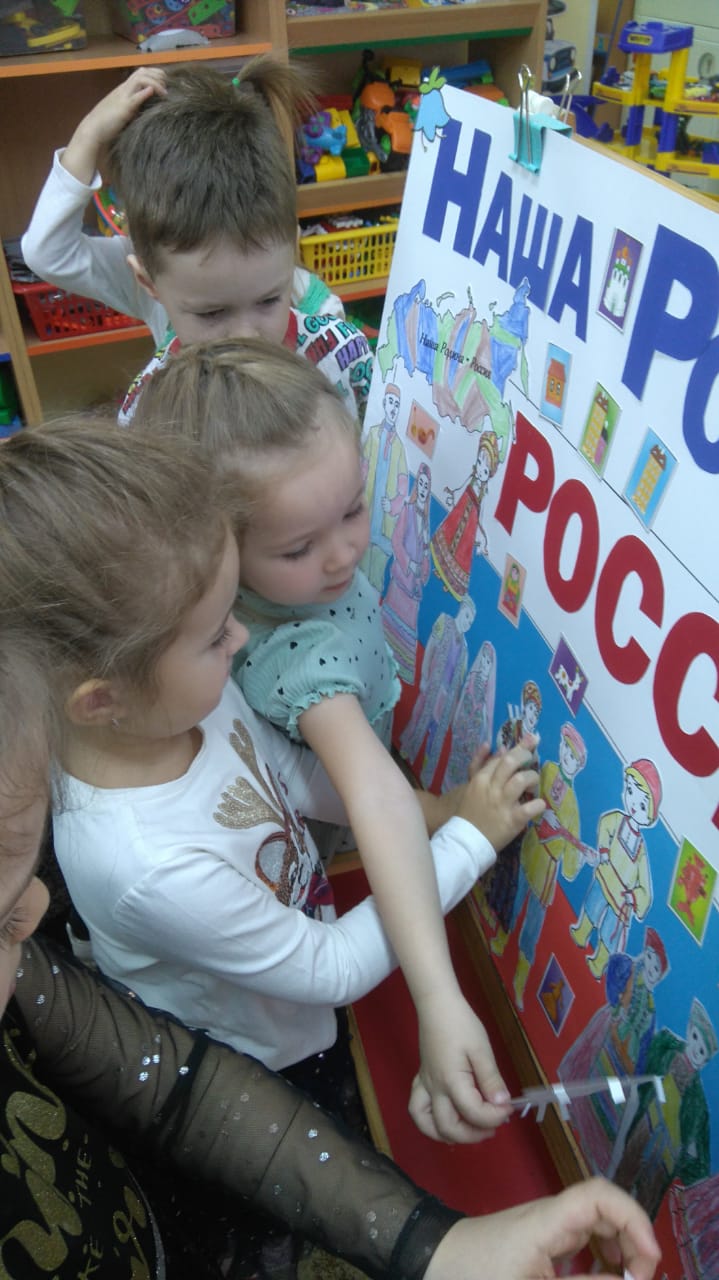 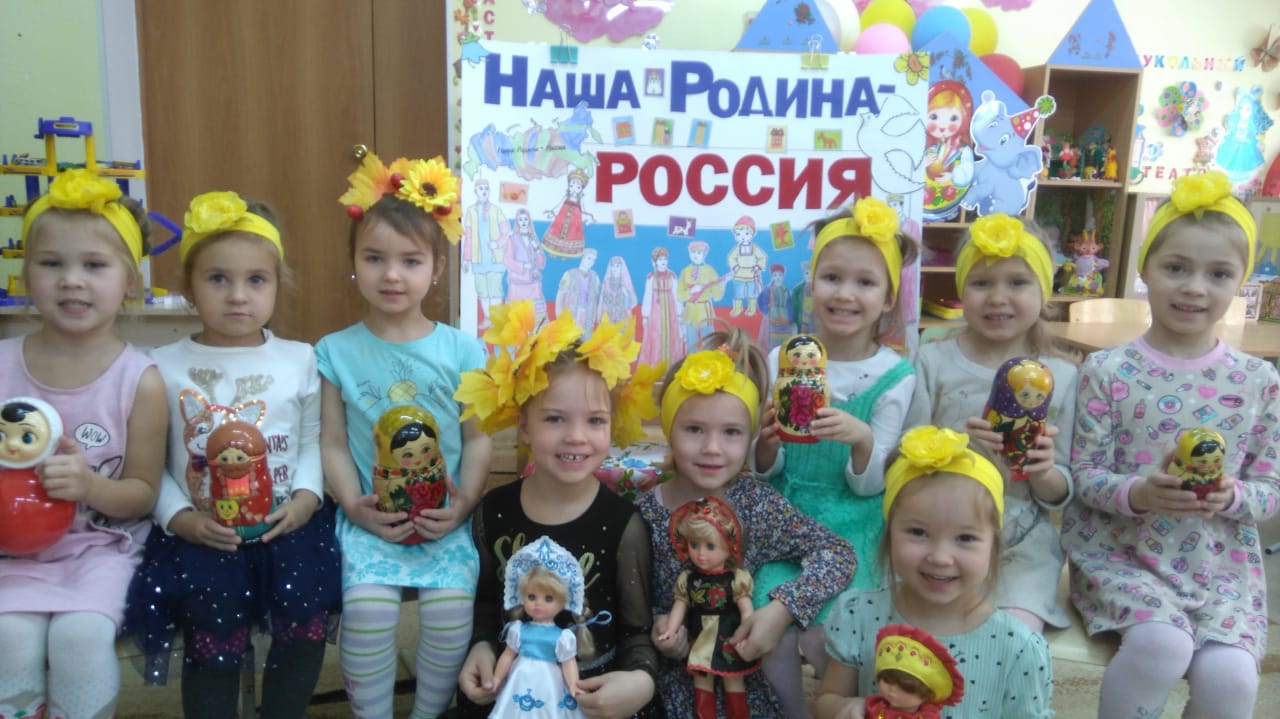 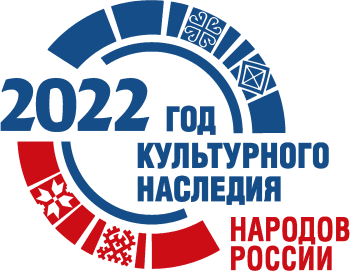 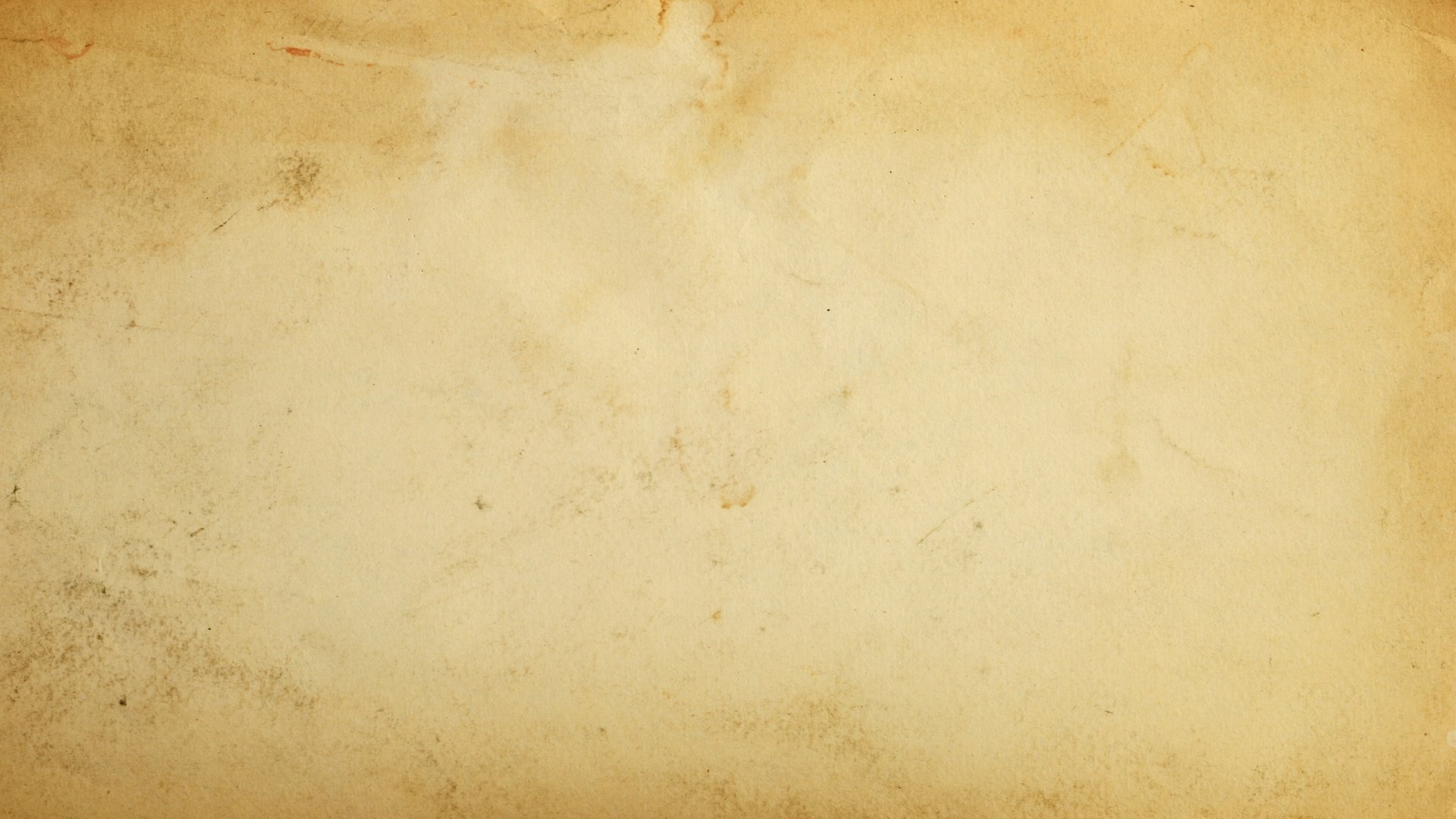 ДЕНЬ РОССИИ
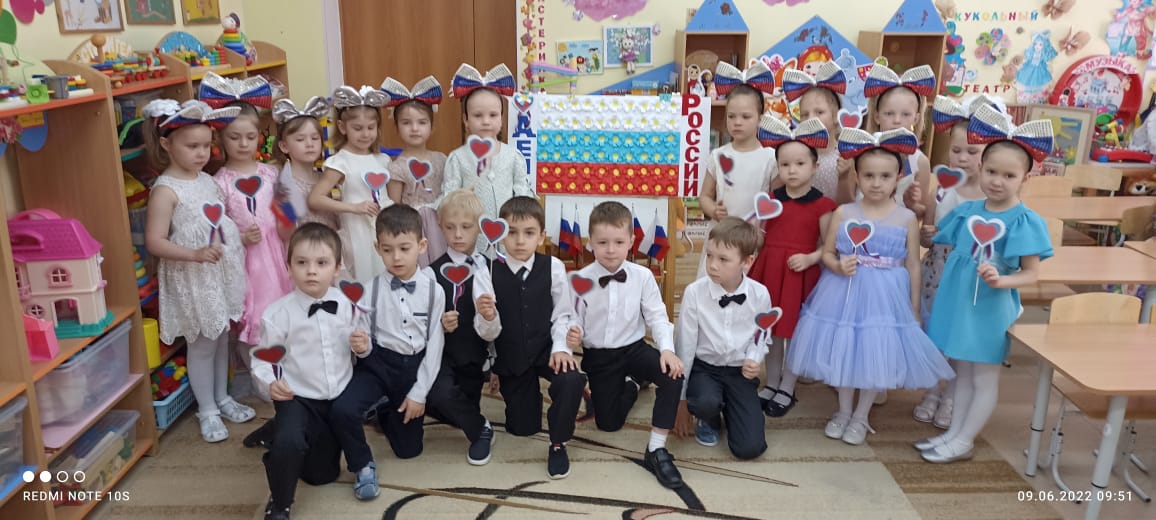 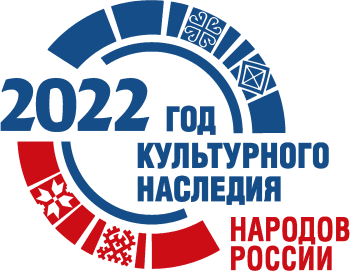 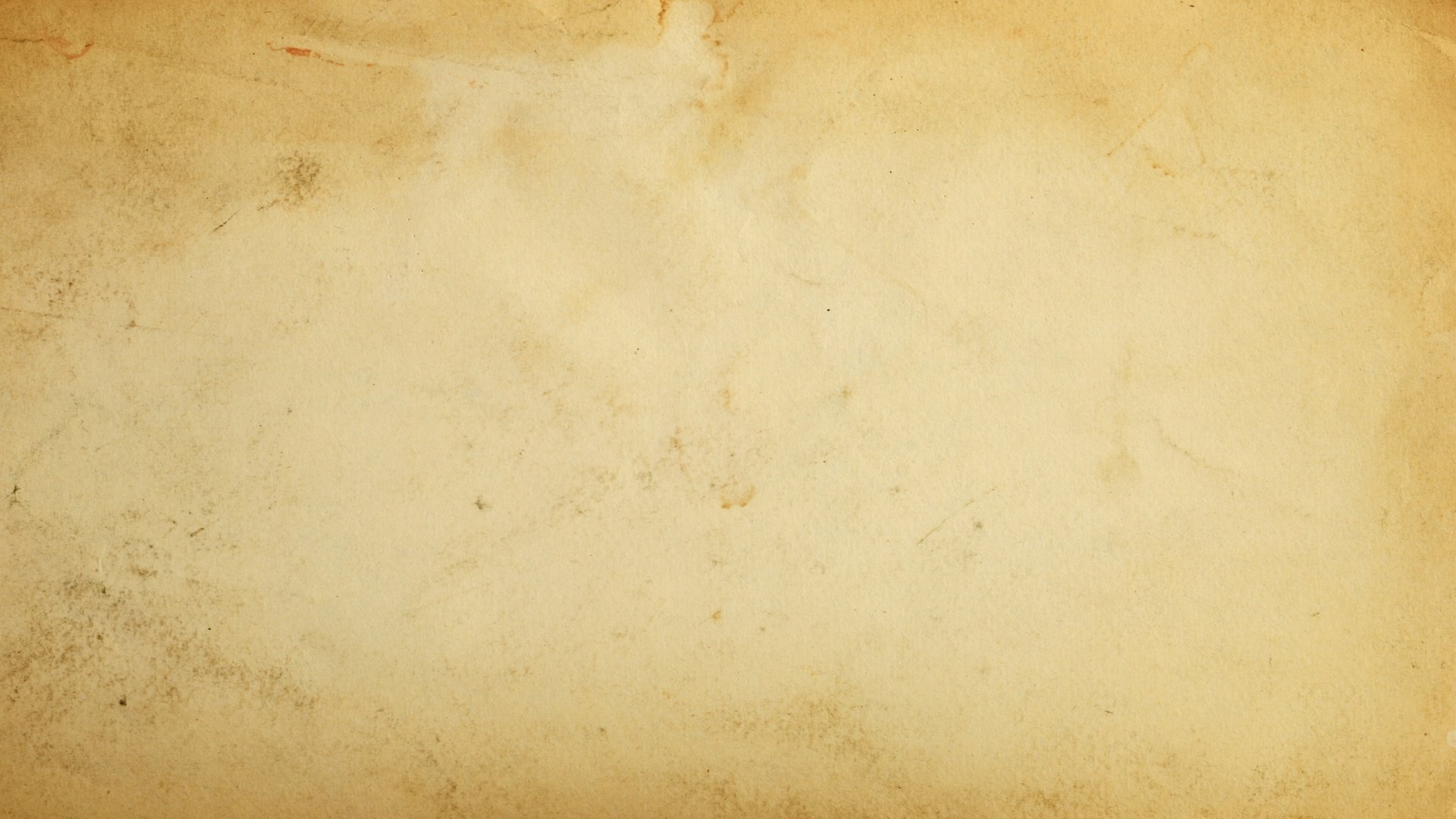 Конкурс чтецов
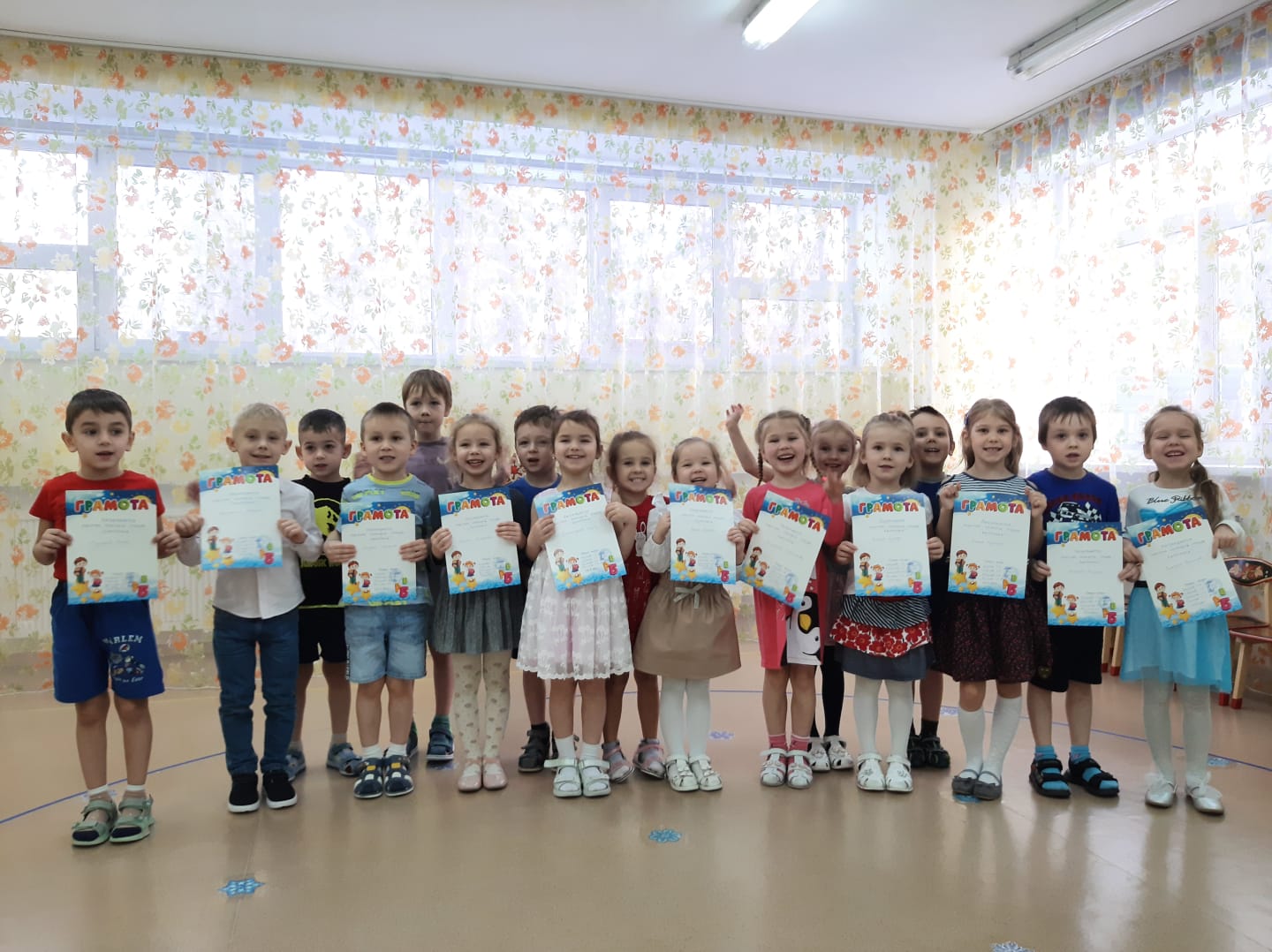 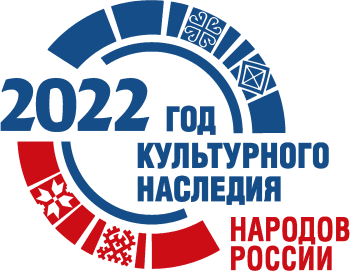 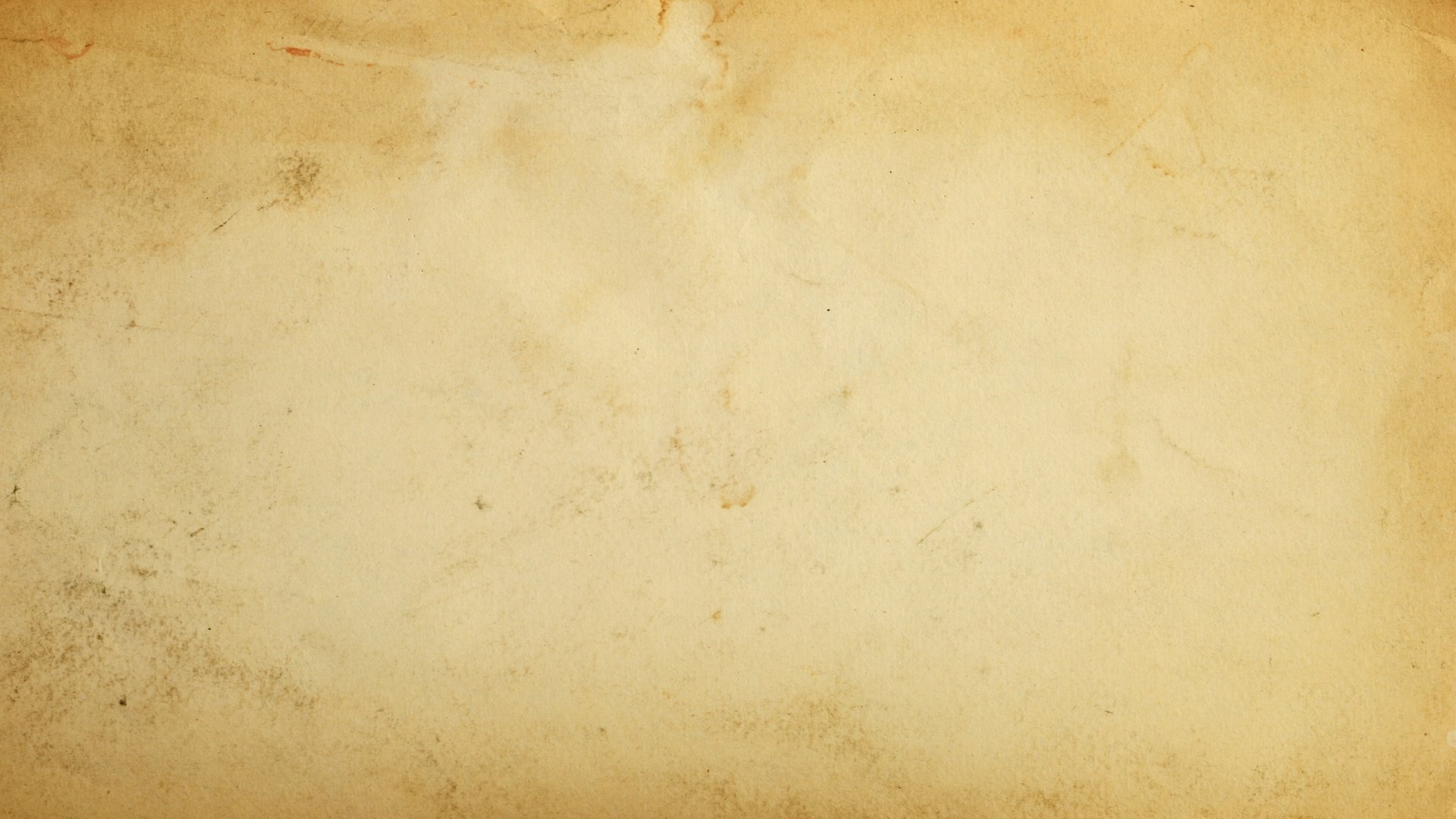 ДЕНЬ ЗДОРОВЬЯ
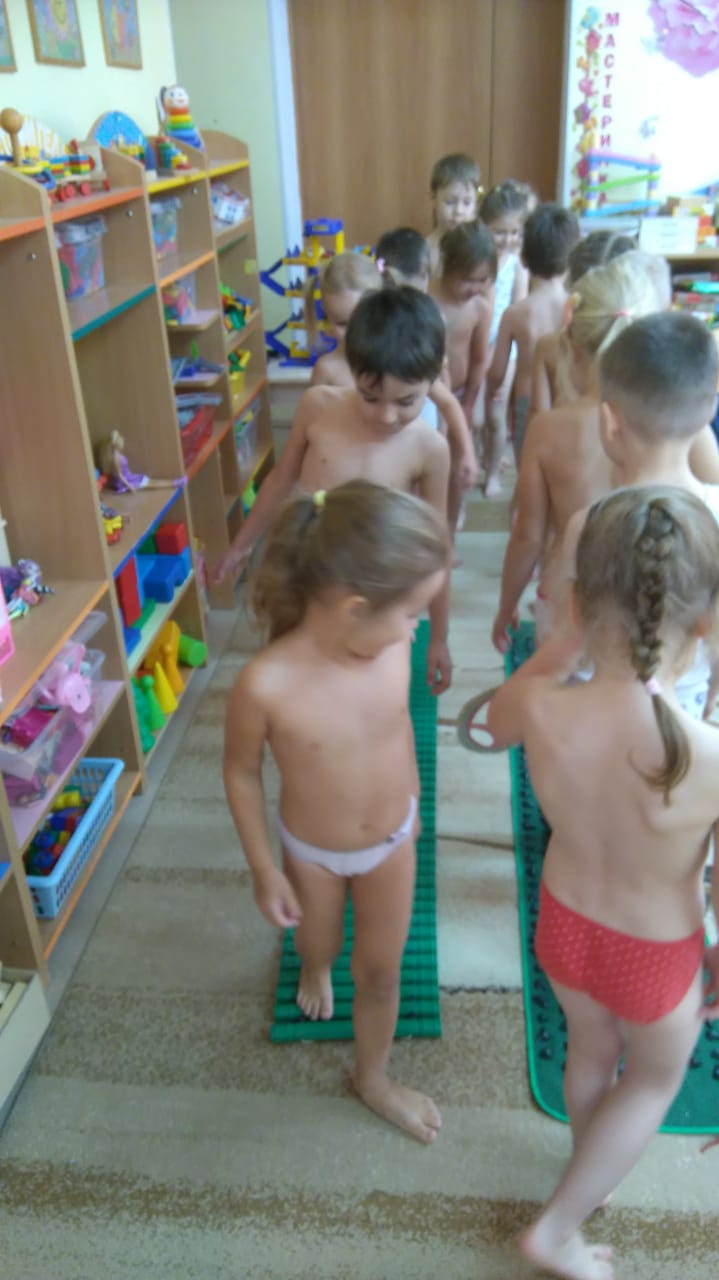 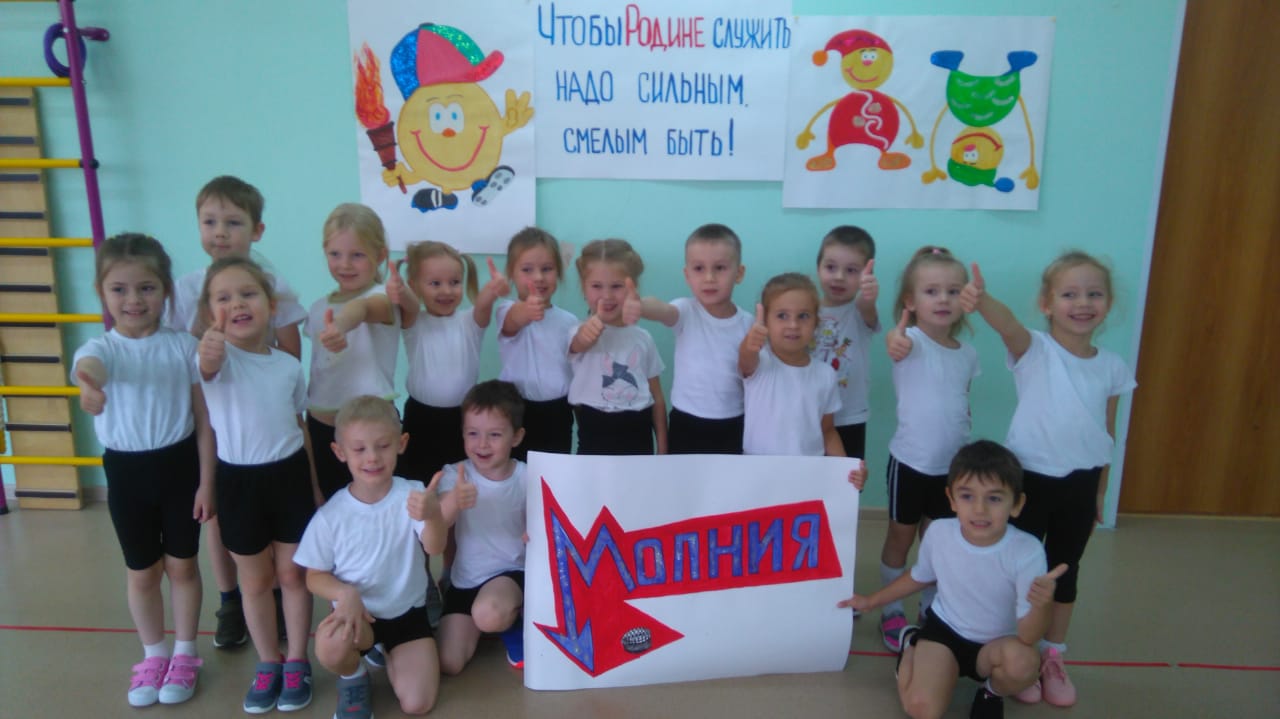 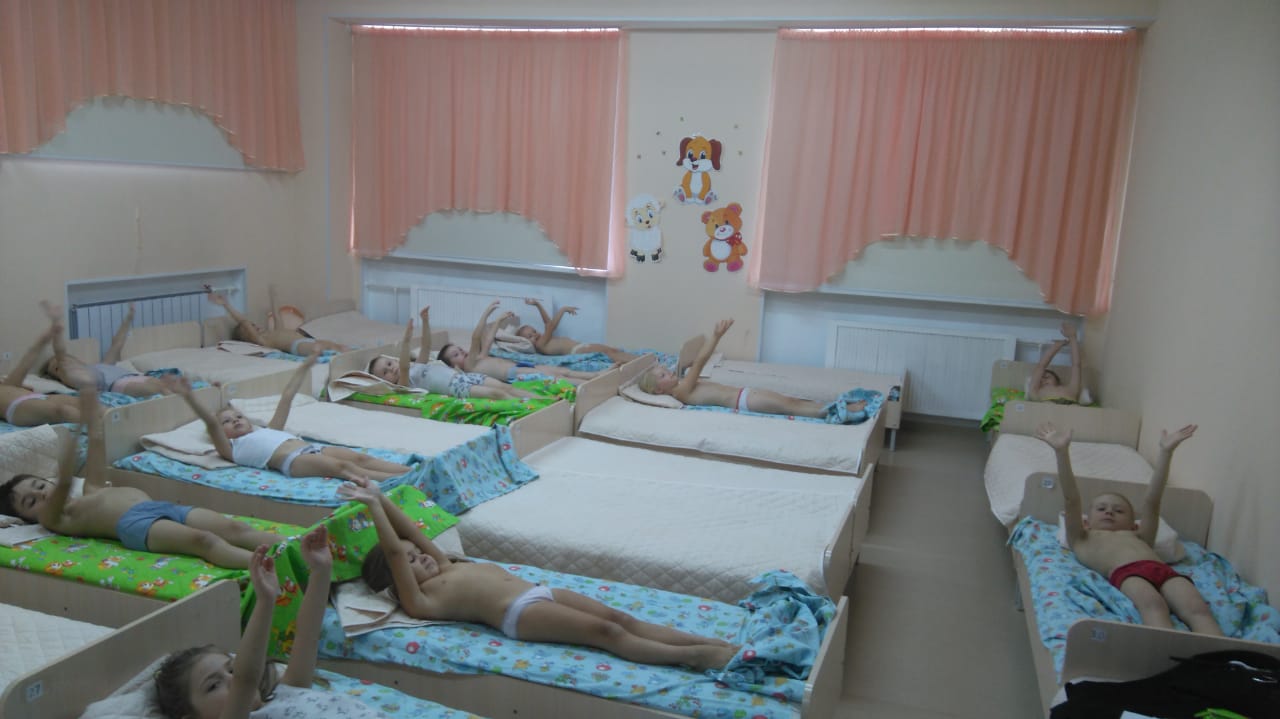 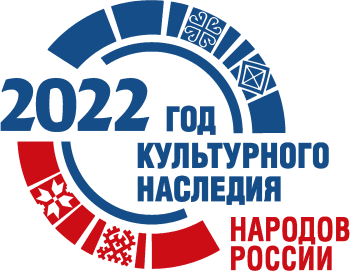 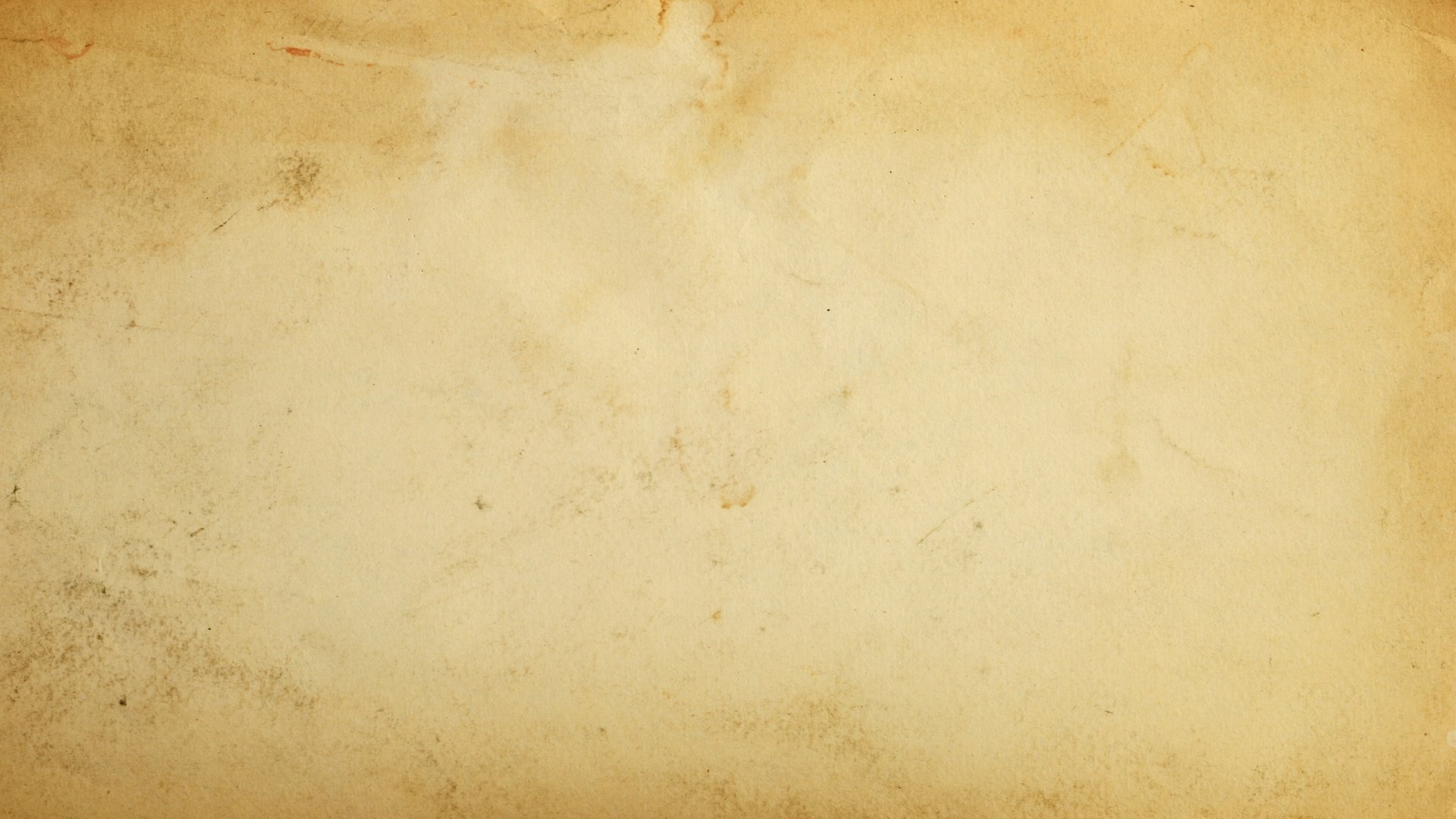 МОЙ ЛЮБИМЫЙ ДЕТСКИЙ САД!
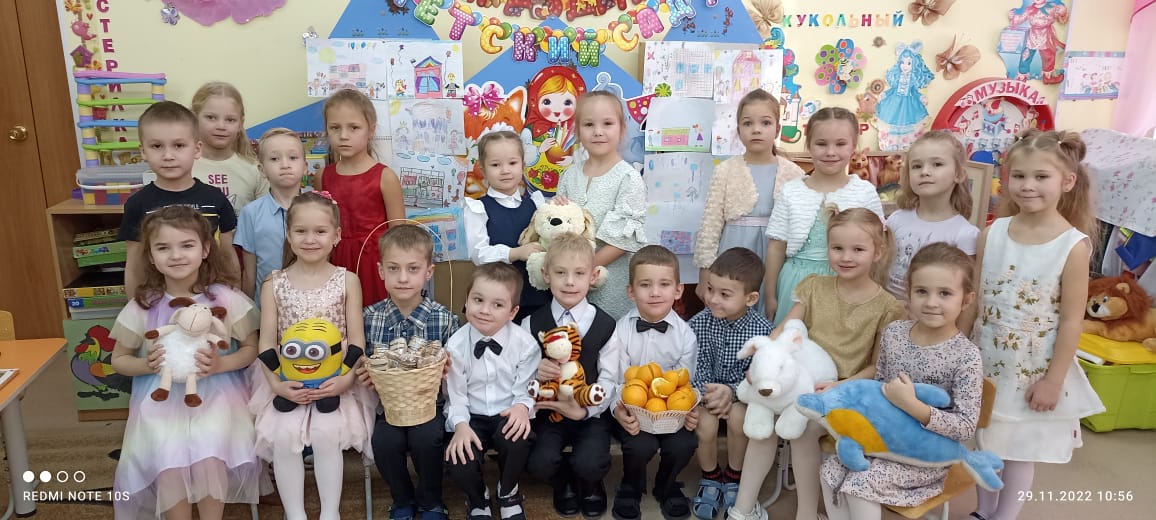 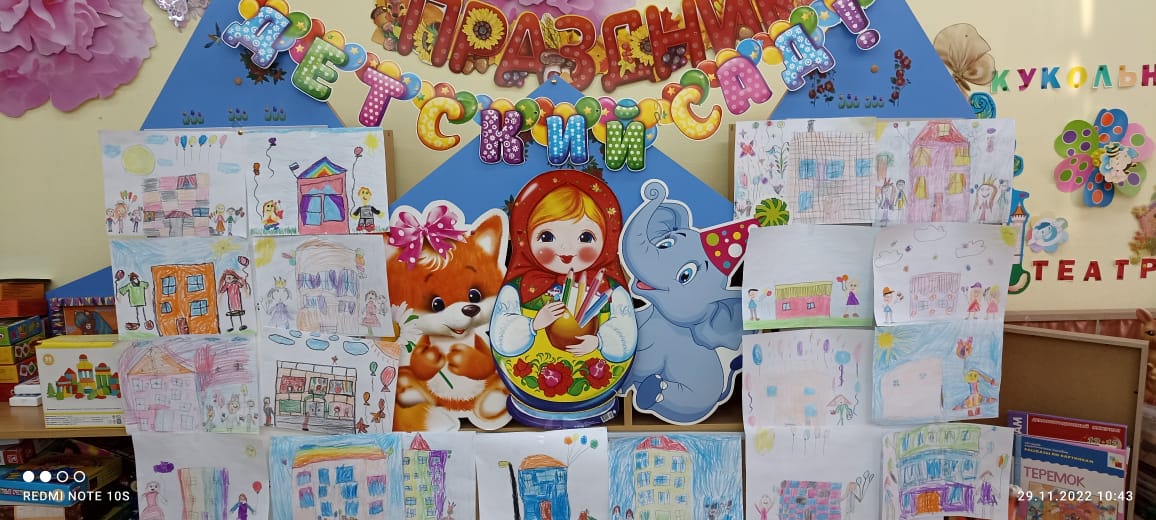 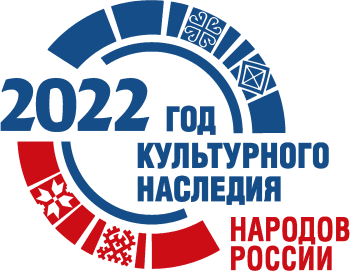 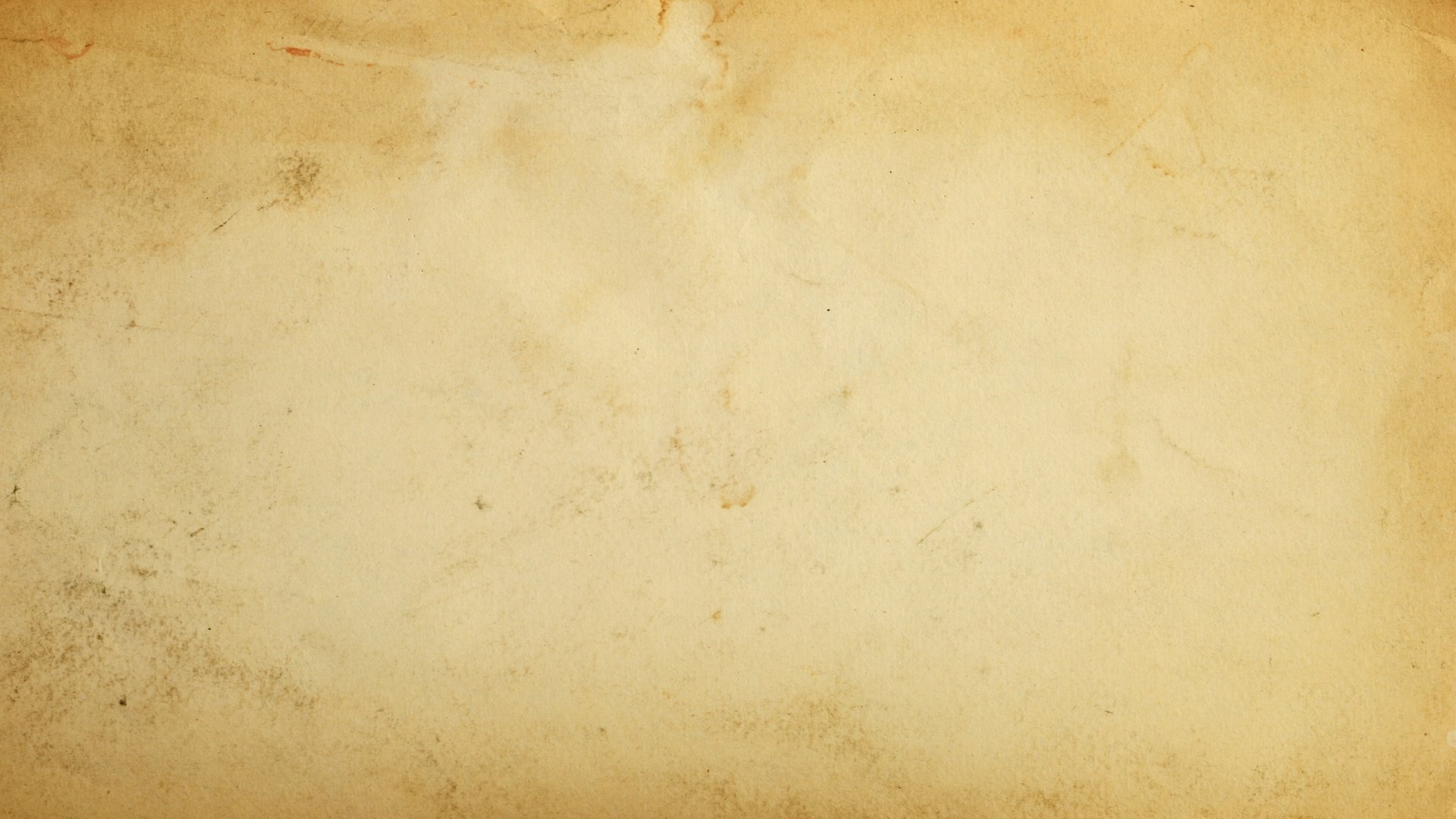 МОЯ СЕМЬЯ В ИСТОРИИ ВЕЛИКОЙ ПОБЕДЫ
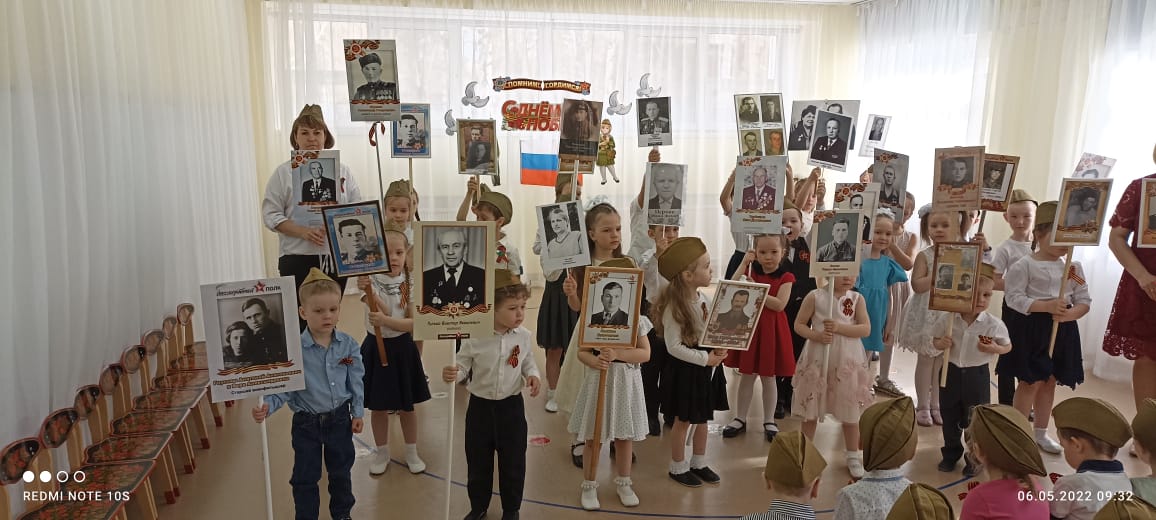 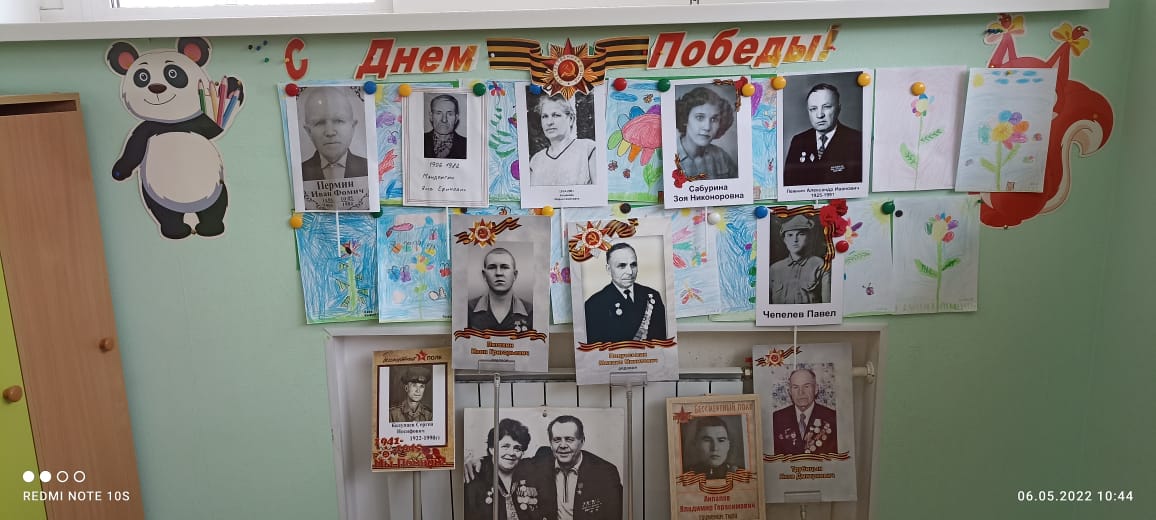 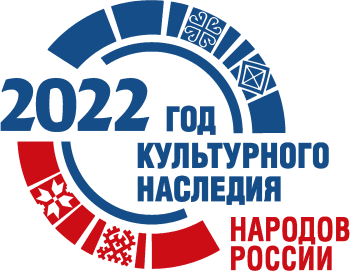 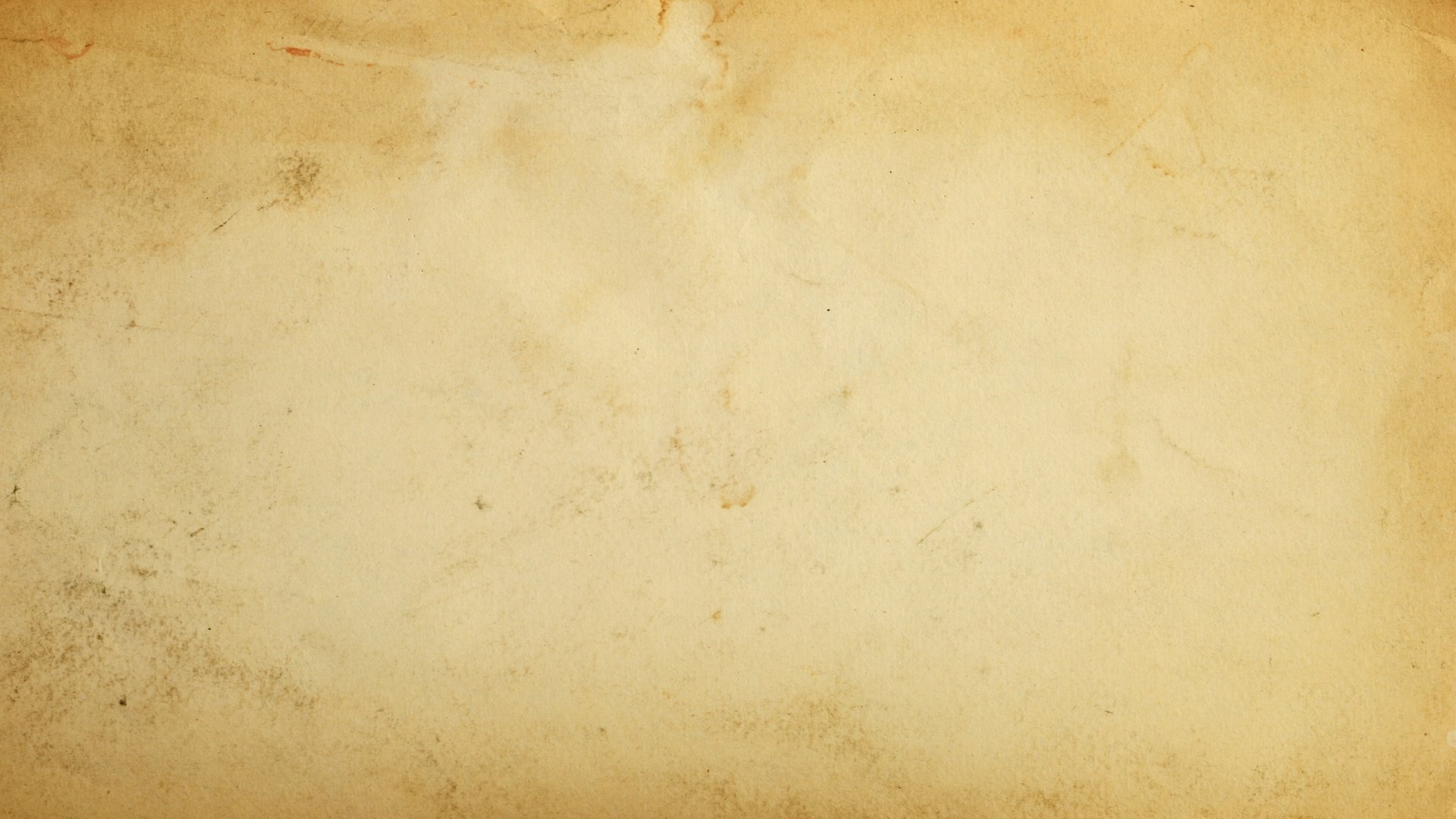 ВЗАИМОДЕЙСТВИЕ С СОЦИАЛЬНЫМИ ПАРТНЕРАМИ
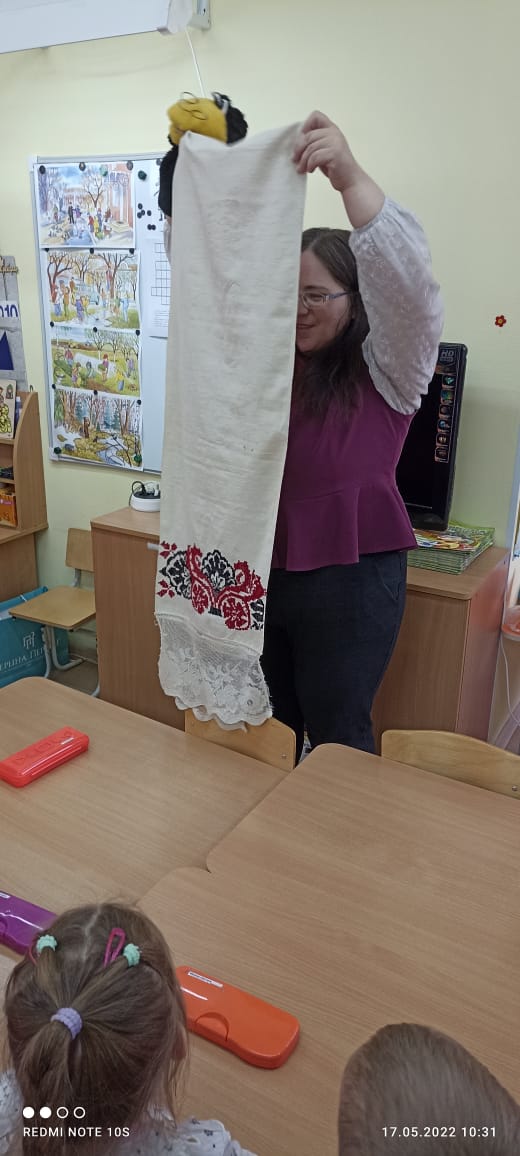 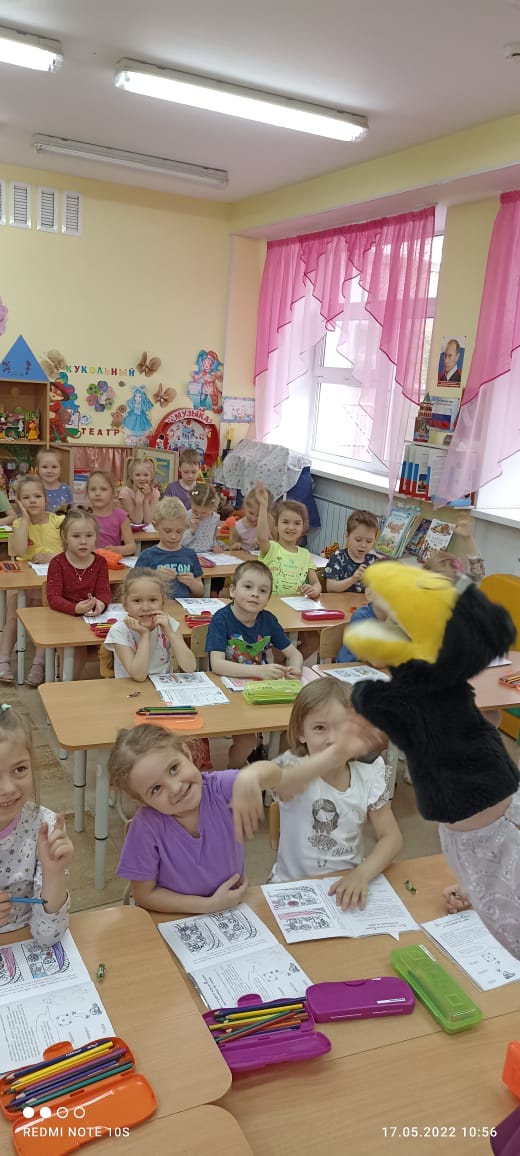 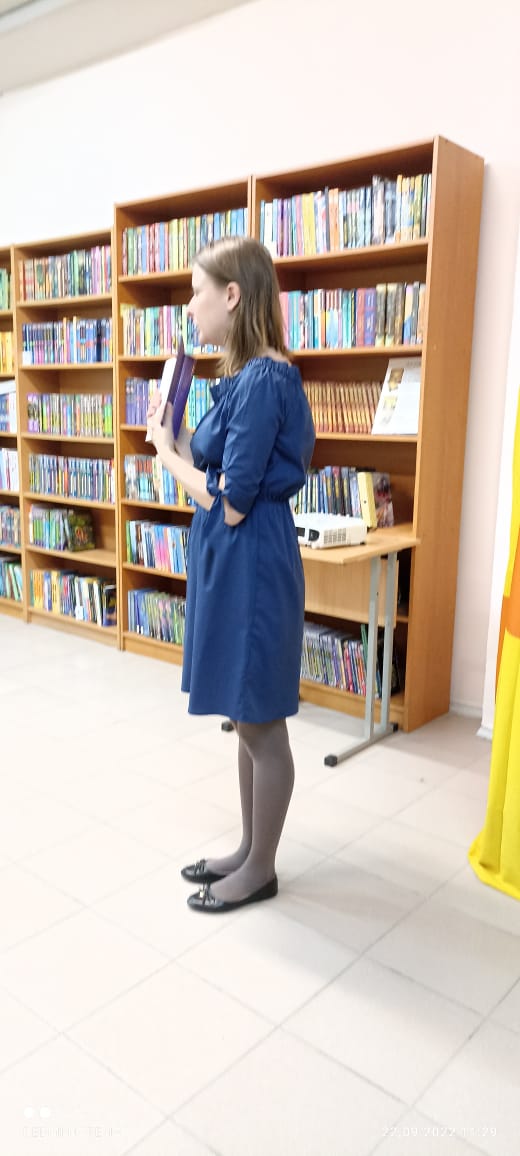 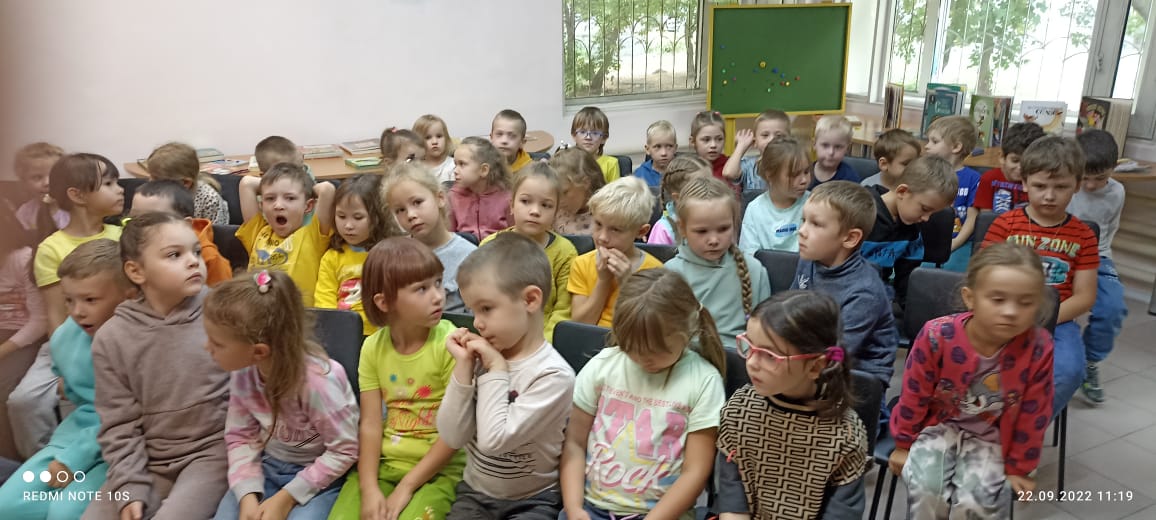 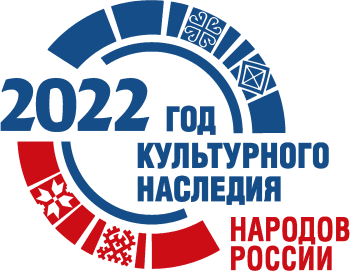 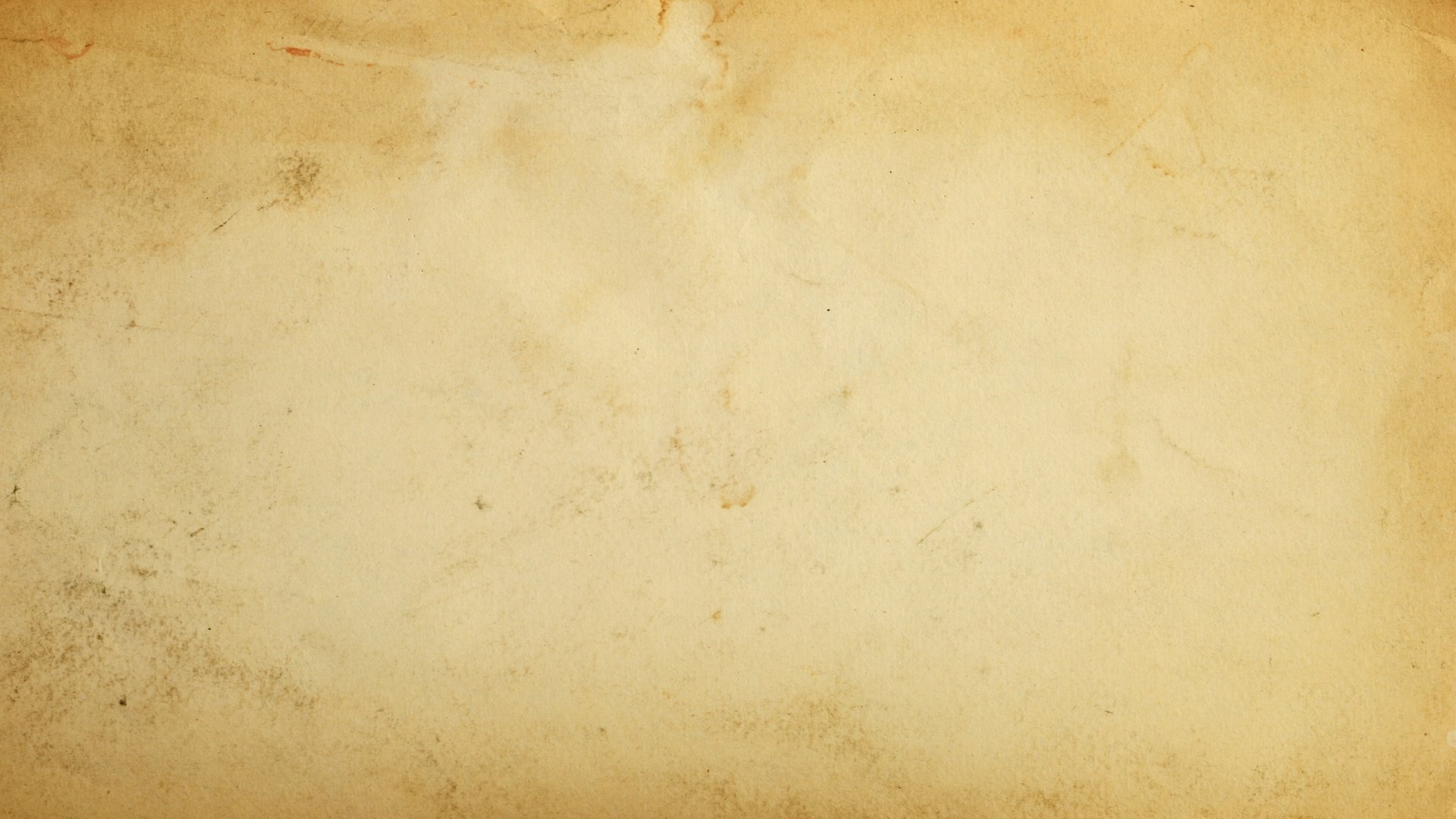 Год культурного наследия народов России.в подготовительной к школе группе №6 «Капитошка» МАДОУ №541, во всех образовательных областях применяются новые воспитательные практики
в целях популяризации народного искусства, сохранения культурных традиций, этнокультурного многообразия, культурной самобытности всех народов и этнических общностей РФ.

Скорикова 
Людмила Владимировна
воспитатель ВКК
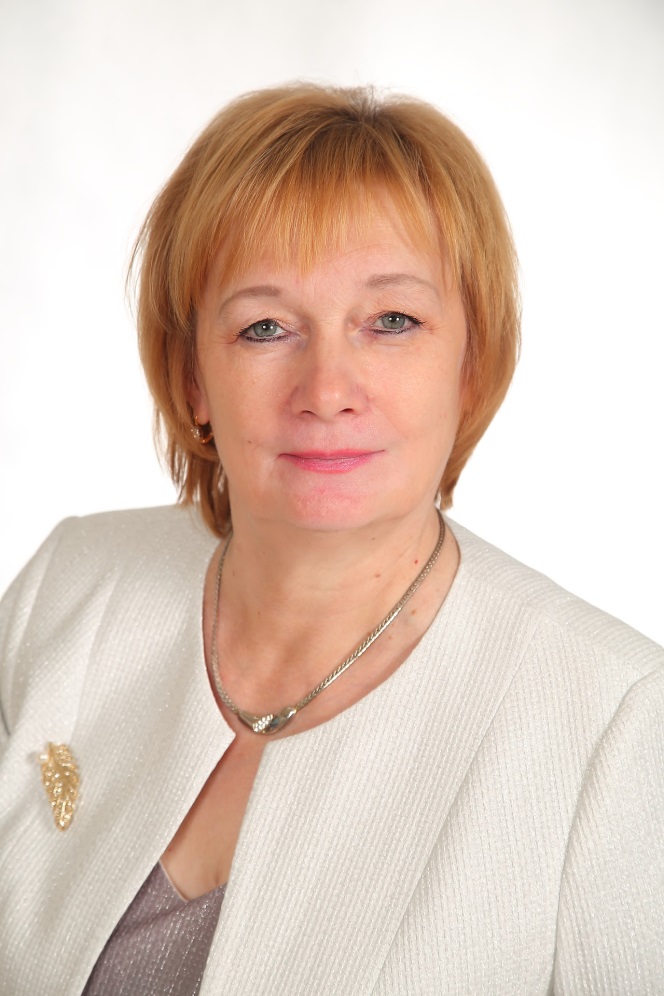 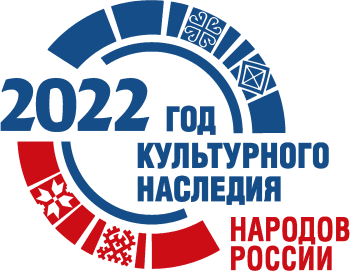